ML in the dating of ice cores
A GRU Method for Automated Annual Layer Identification
Rasmus Arentoft Nielsen Supervisors: Sune O. RasmussenTroels C. Petersen
29/06/2022
‹#›
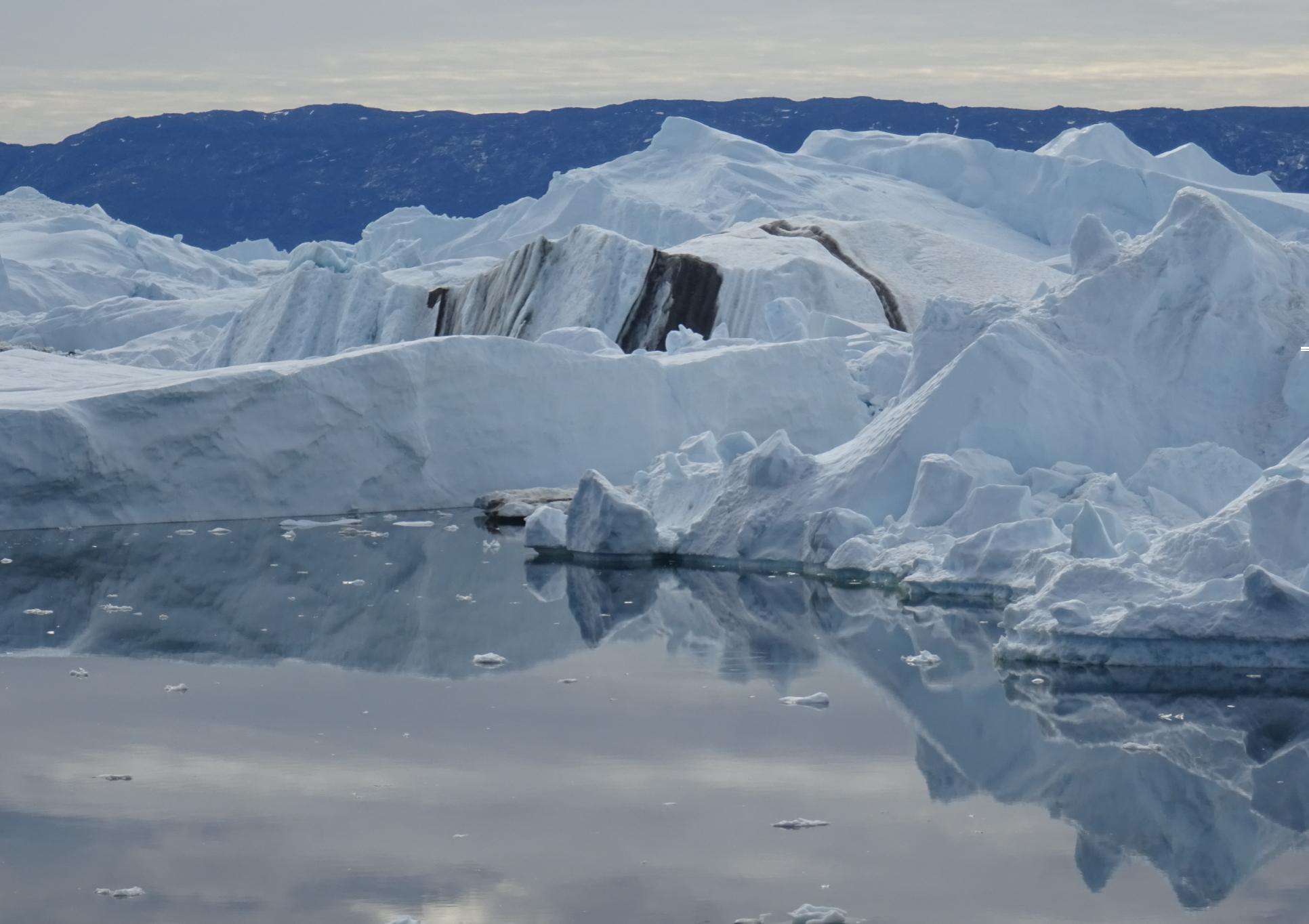 Outline
Introduction
Model & Setup
Results
Discussion
Conclusion
Outline
A broad introductionMotivation, data and a bit of glaciology

The modelGRU model structure and peak detection
ResultsExamples and overall performance
DiscussionWhat are the limitations of the model?
Conclusions
Outline
Introduction
Model & Setup
Results
Discussion
Conclusion
‹#›/16
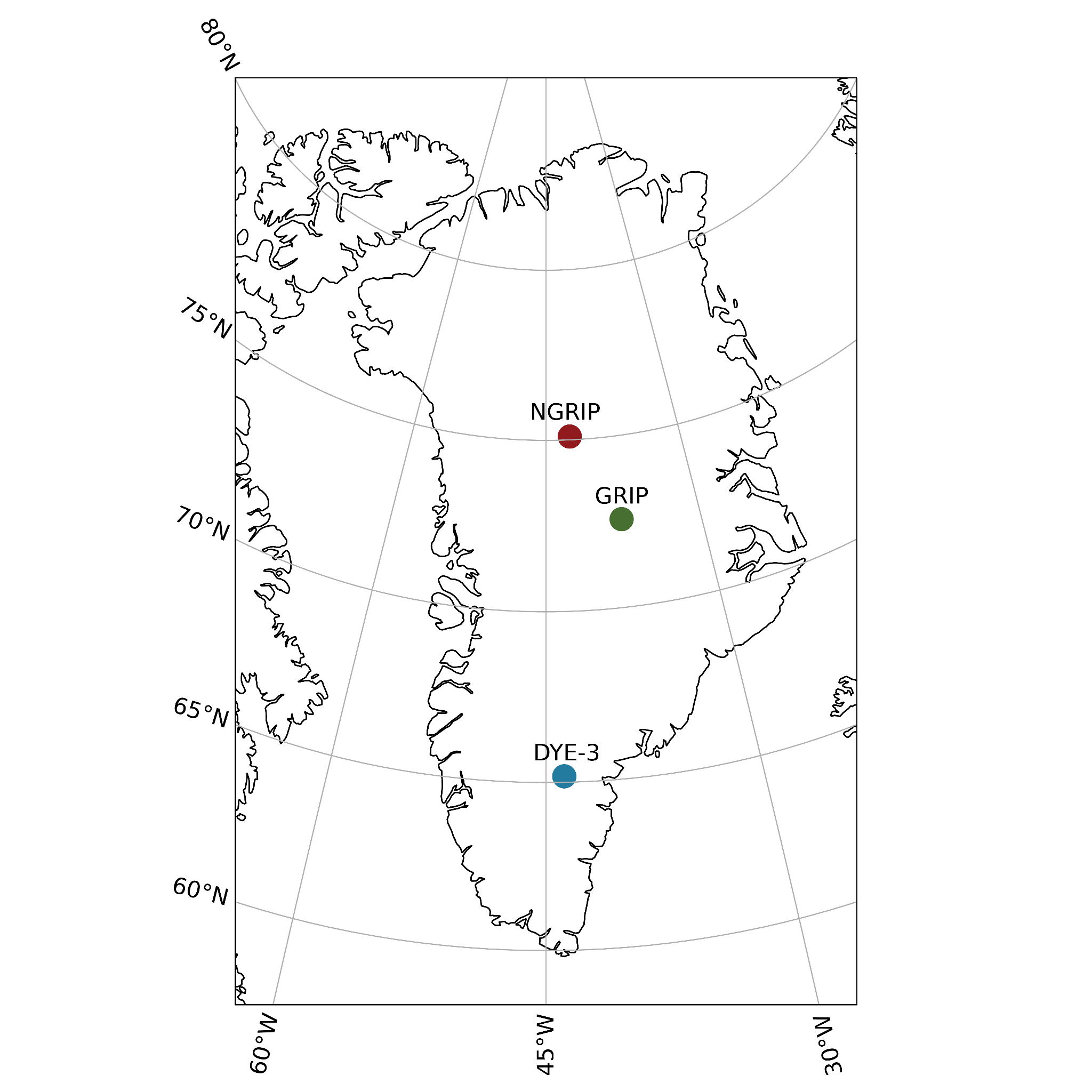 Introduction
Outline
Introduction
Model & Setup
Results
Discussion
Conclusion
‹#›/16
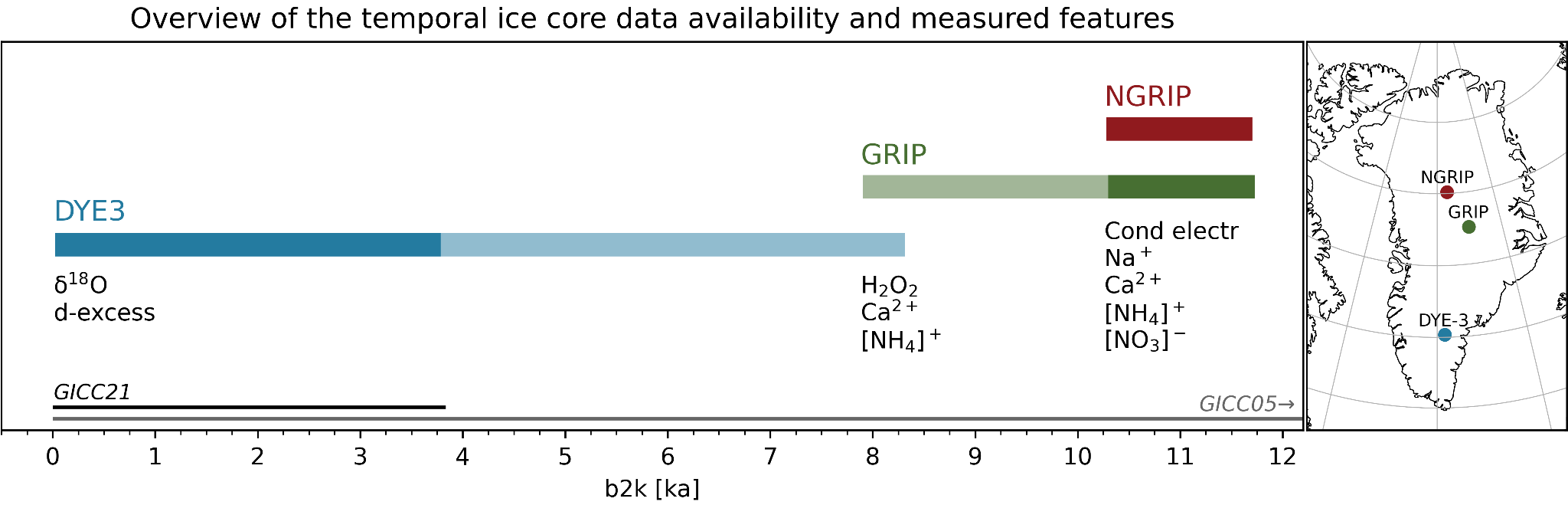 Outline
Introduction
Model & Setup
Results
Discussion
Conclusion
‹#›/16
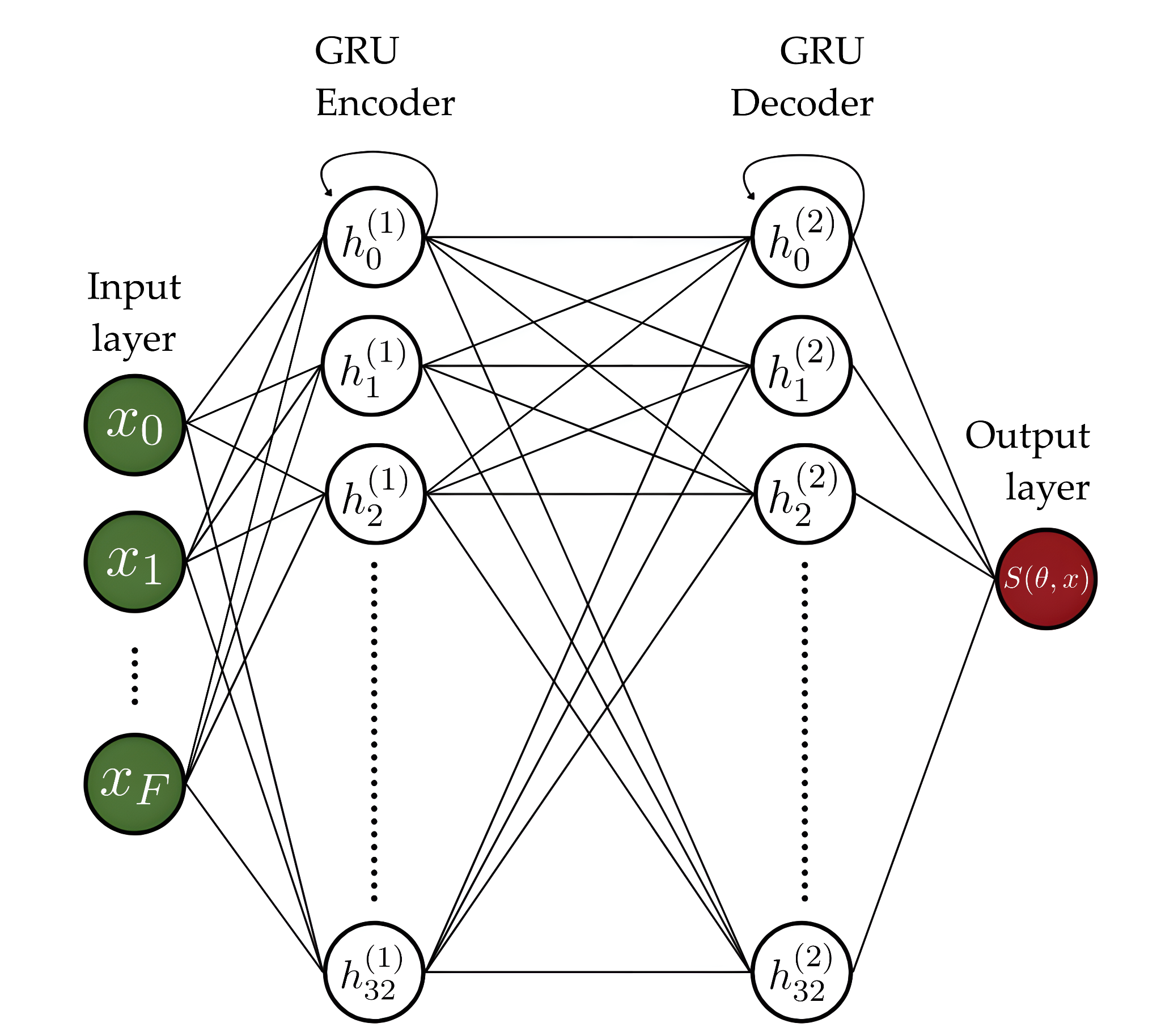 GRU Model
Outline
Introduction
Model & Setup
Results
Discussion
Conclusion
‹#›/16
GRU - Looking Inside
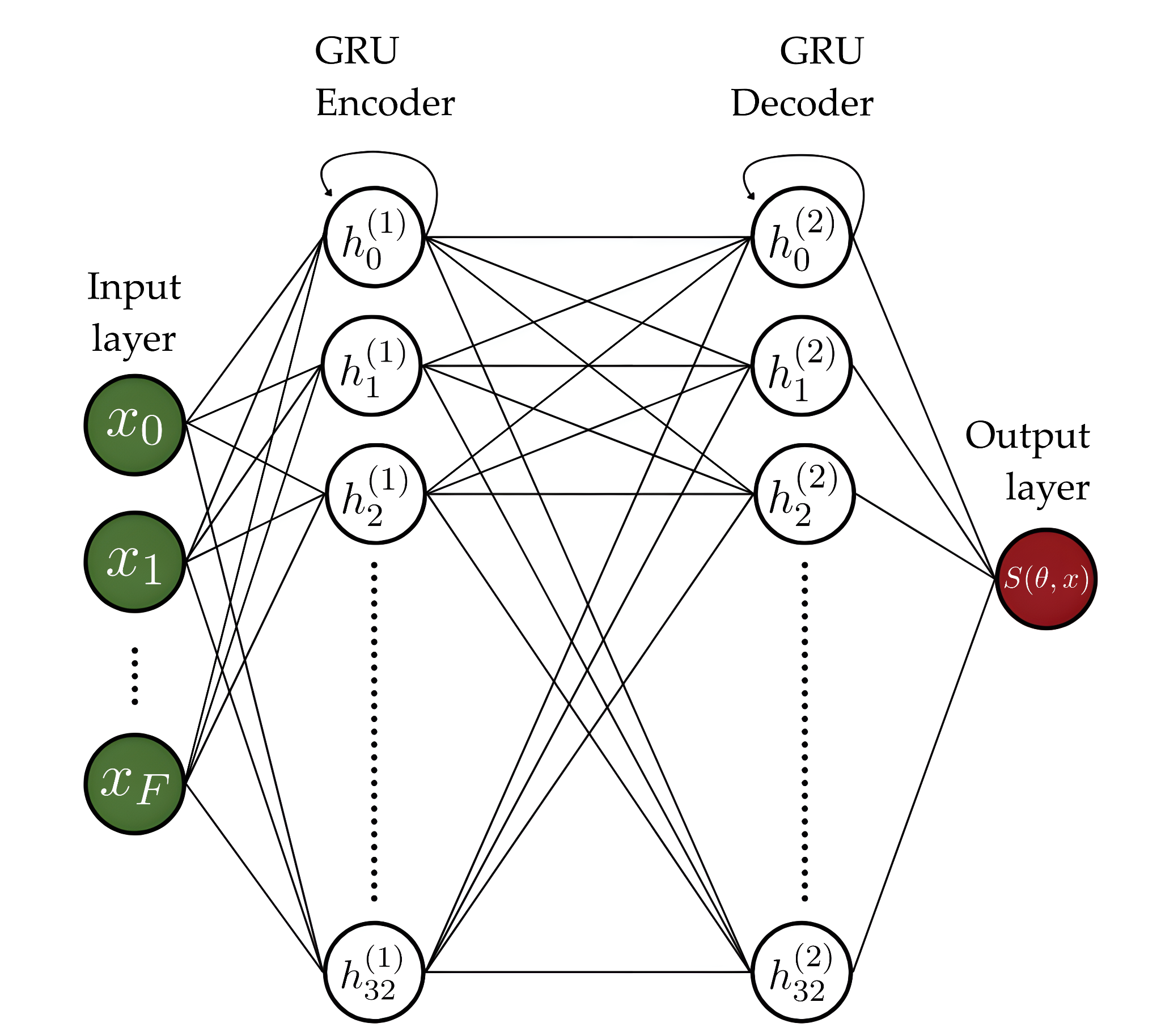 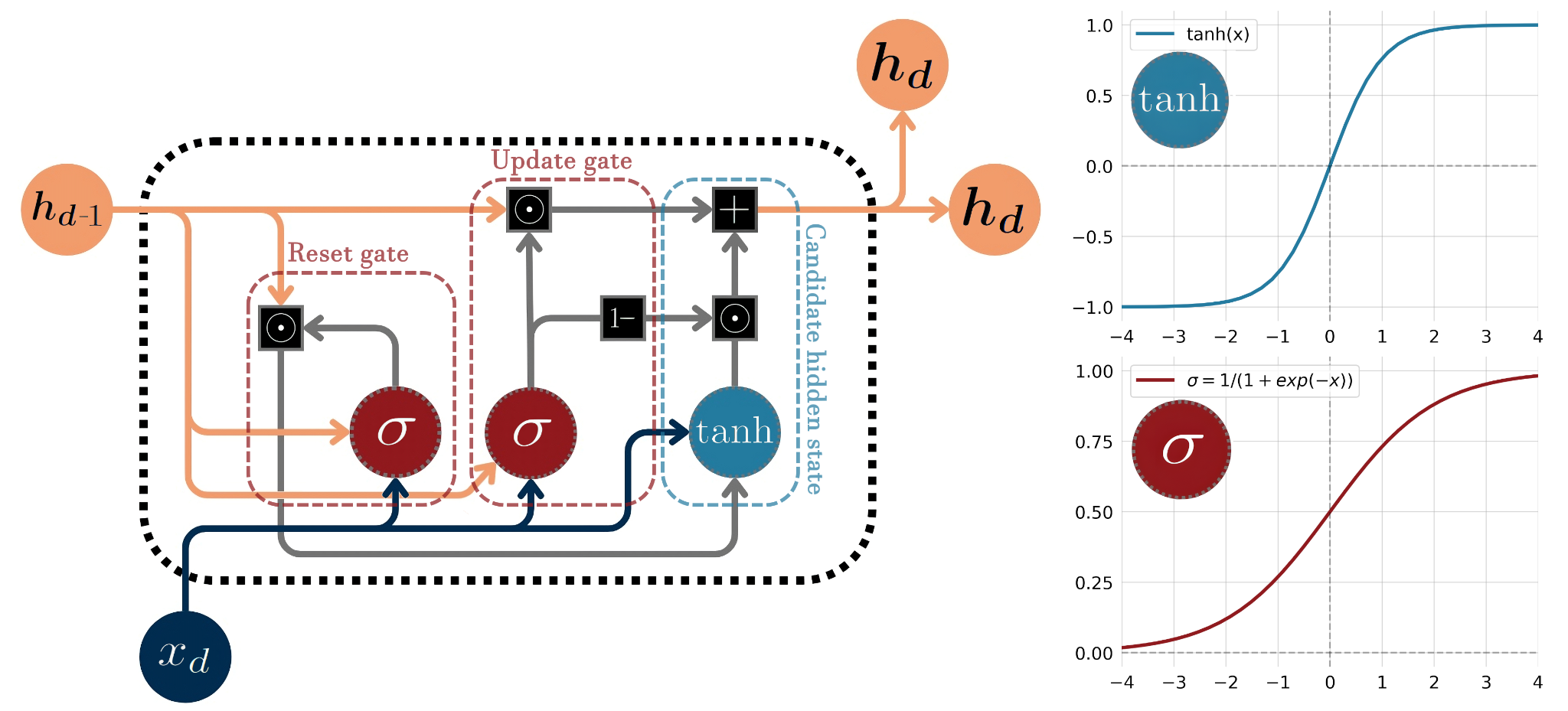 Outline
Introduction
Model & Setup
Results
Discussion
Conclusion
‹#›/16
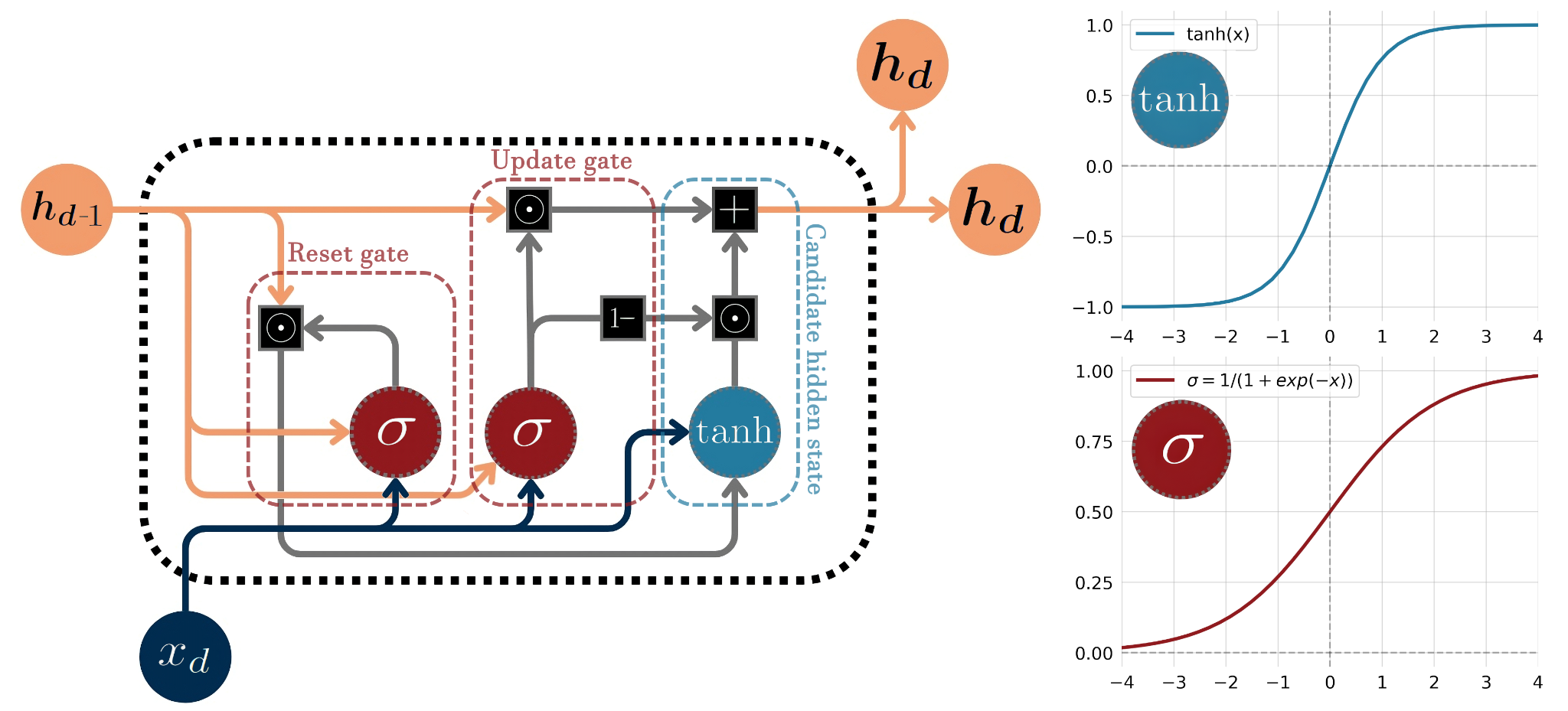 GRU - Looking Inside
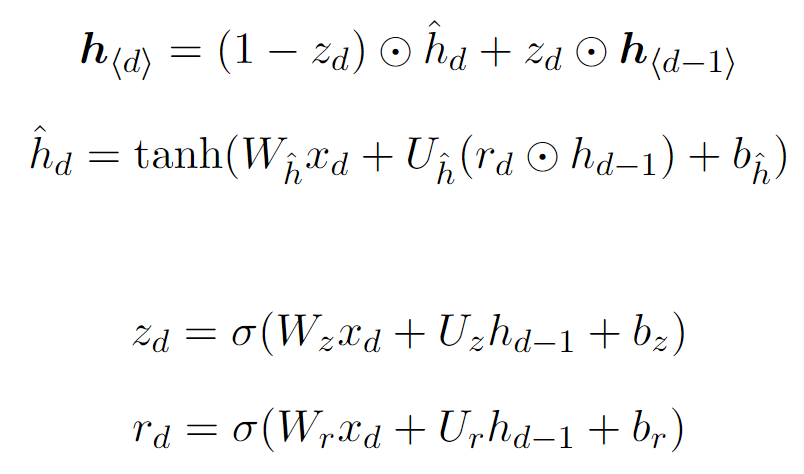 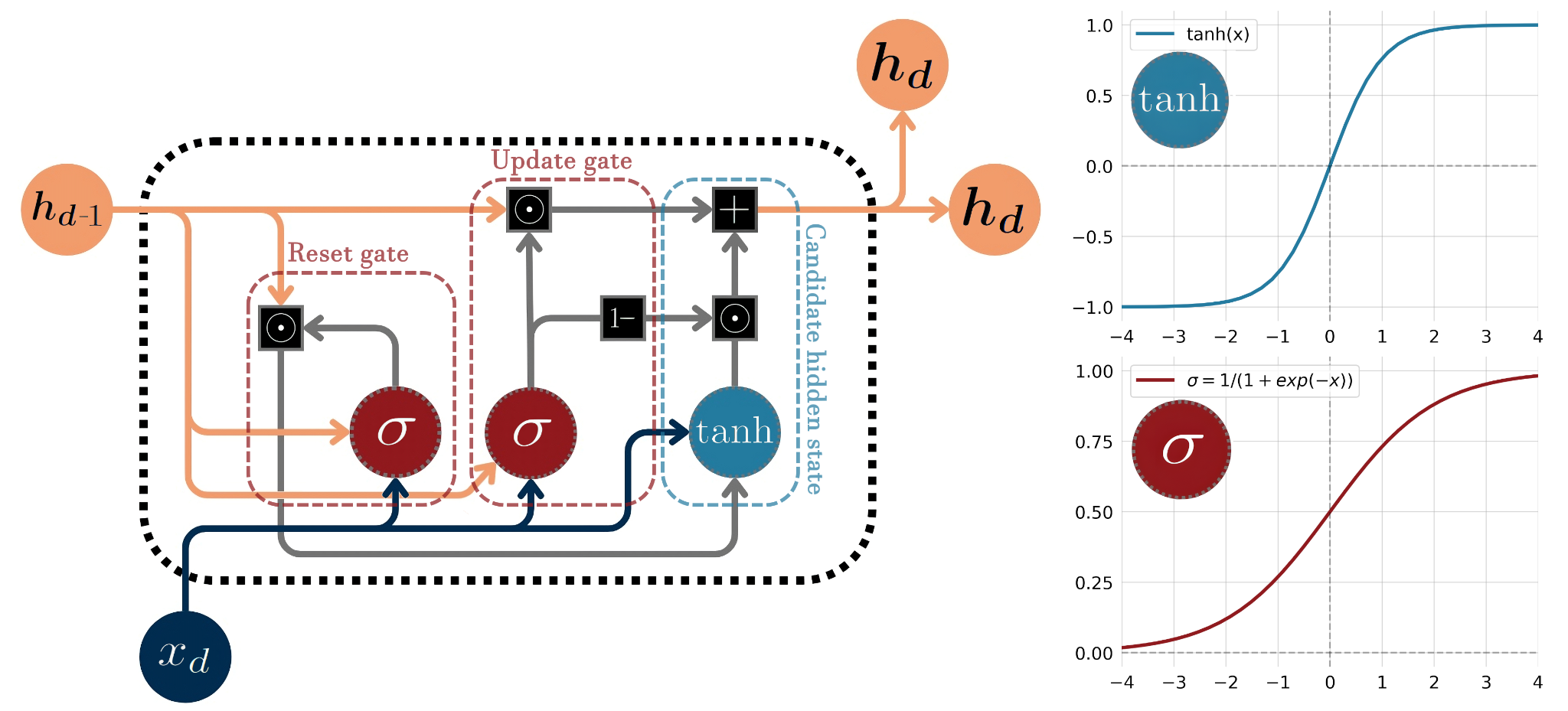 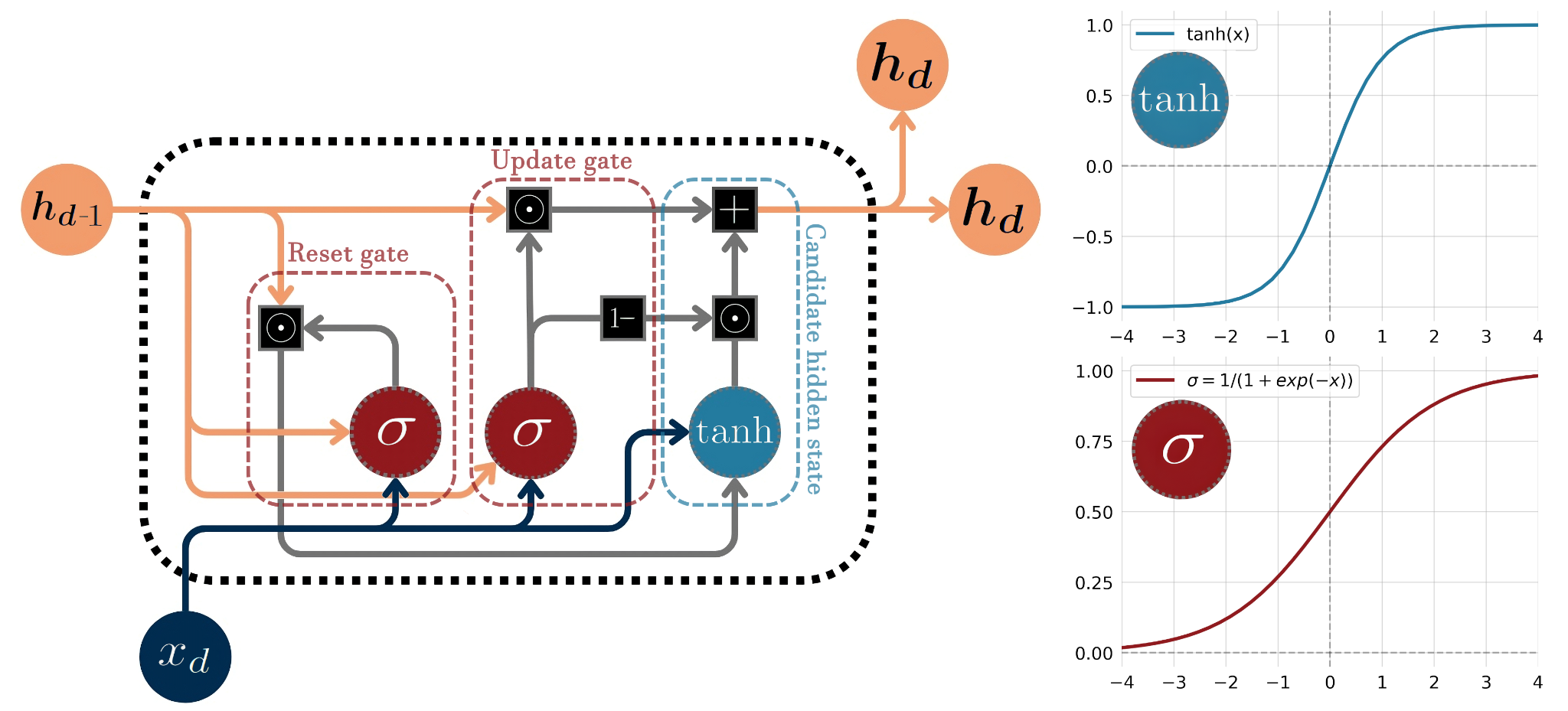 Outline
Introduction
Model & Setup
Results
Discussion
Conclusion
‹#›/16
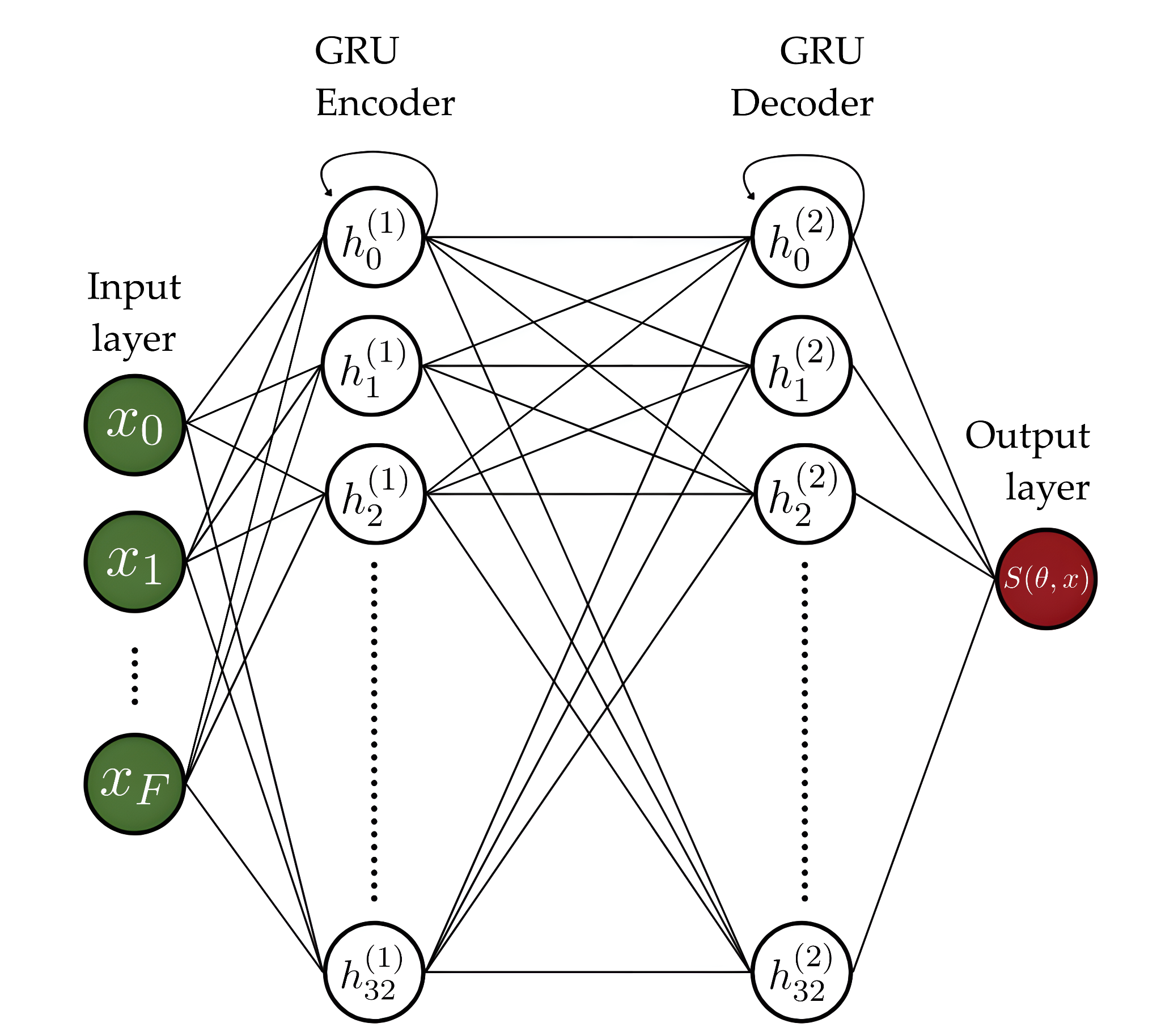 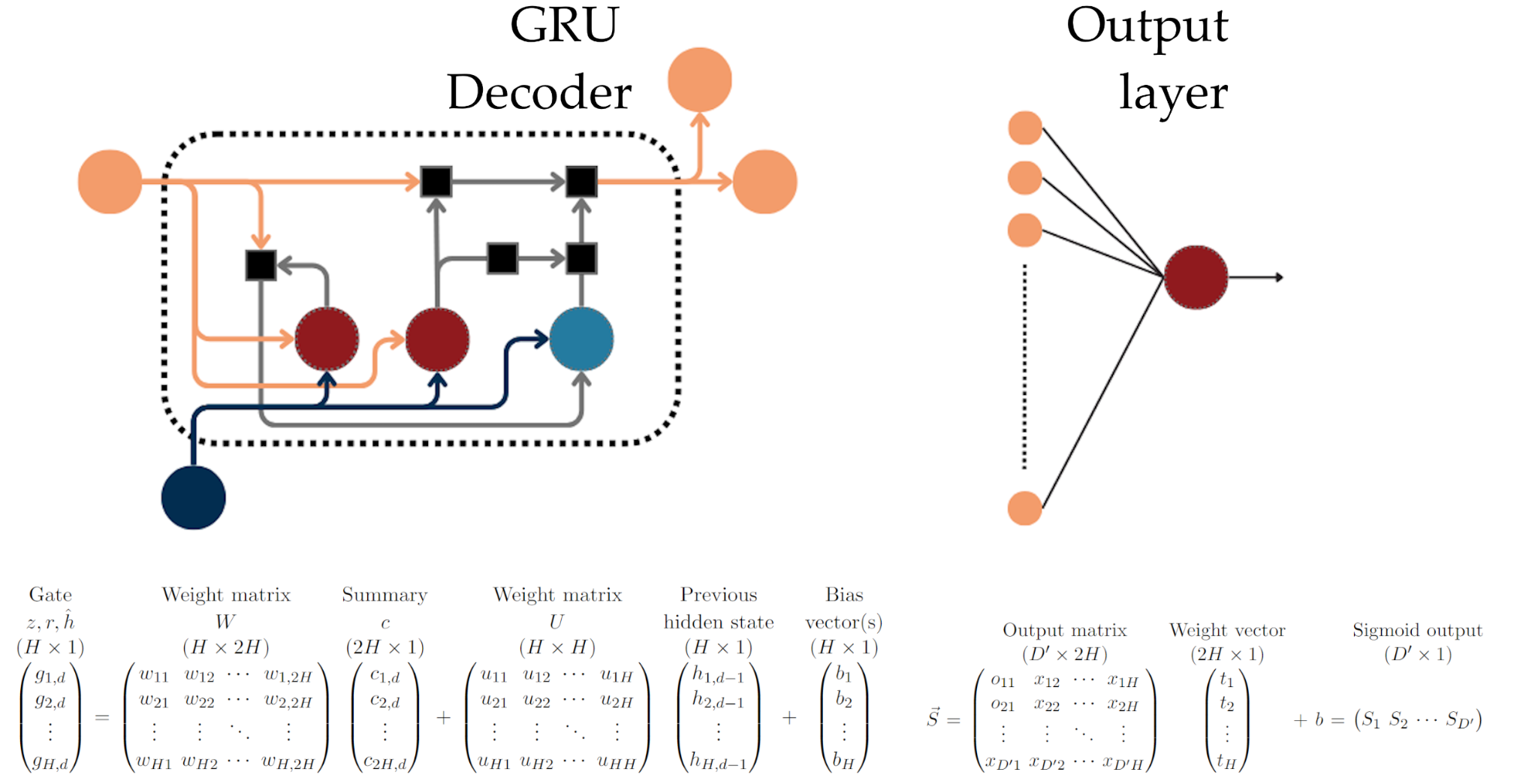 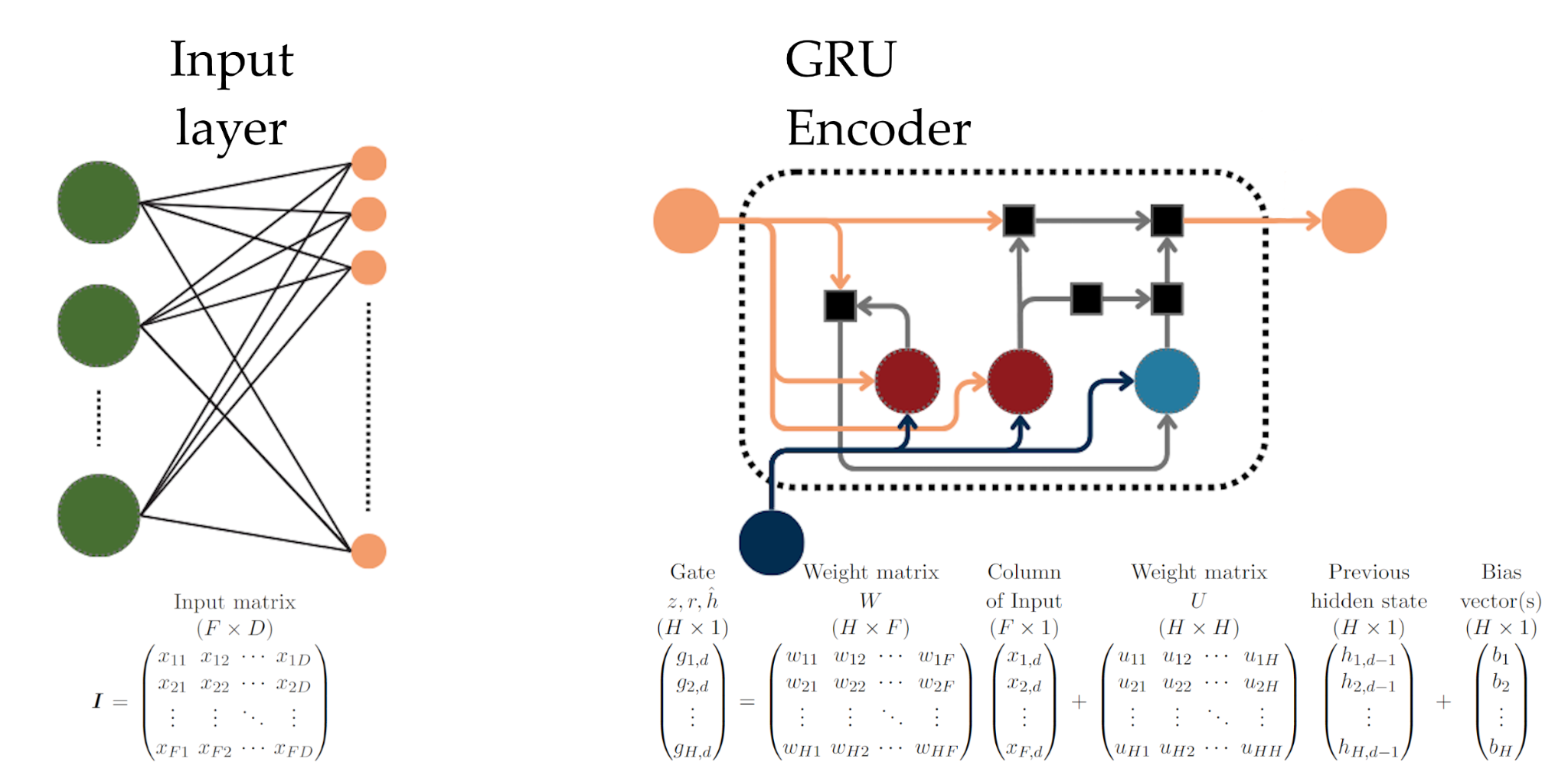 Outline
Introduction
Model & Setup
Results
Discussion
Conclusion
‹#›/16
GRU Model - Setup
Outline
Introduction
Model & Setup
Results
Discussion
Conclusion
‹#›/16
GRU Model - Making predictions
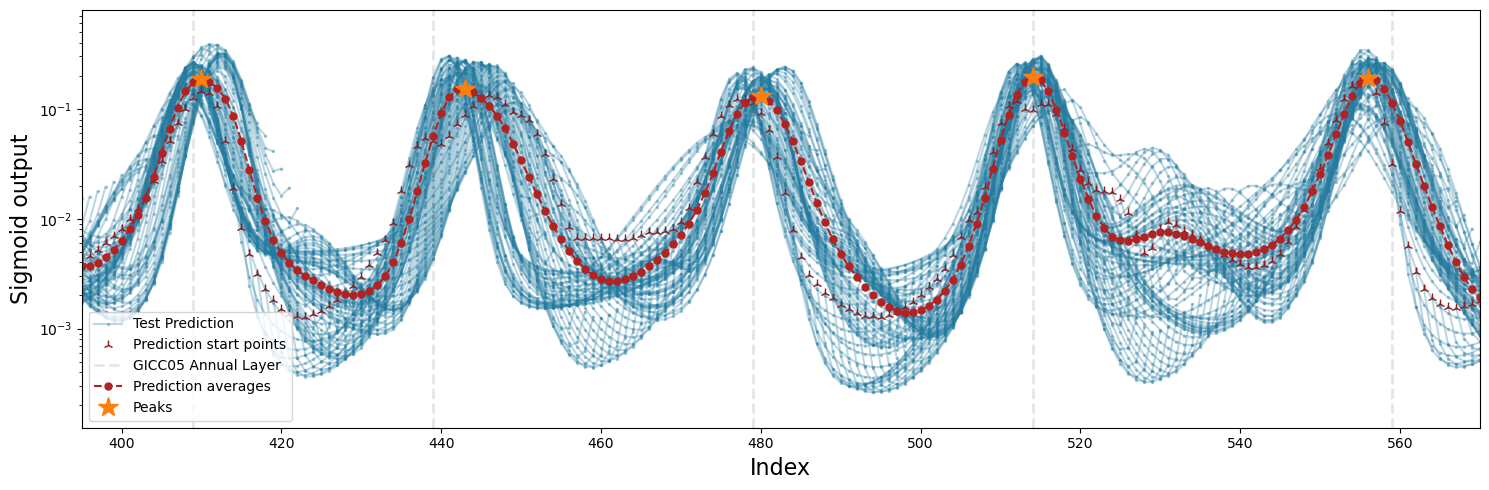 Outline
Introduction
Model & Setup
Results
Discussion
Conclusion
‹#›/16
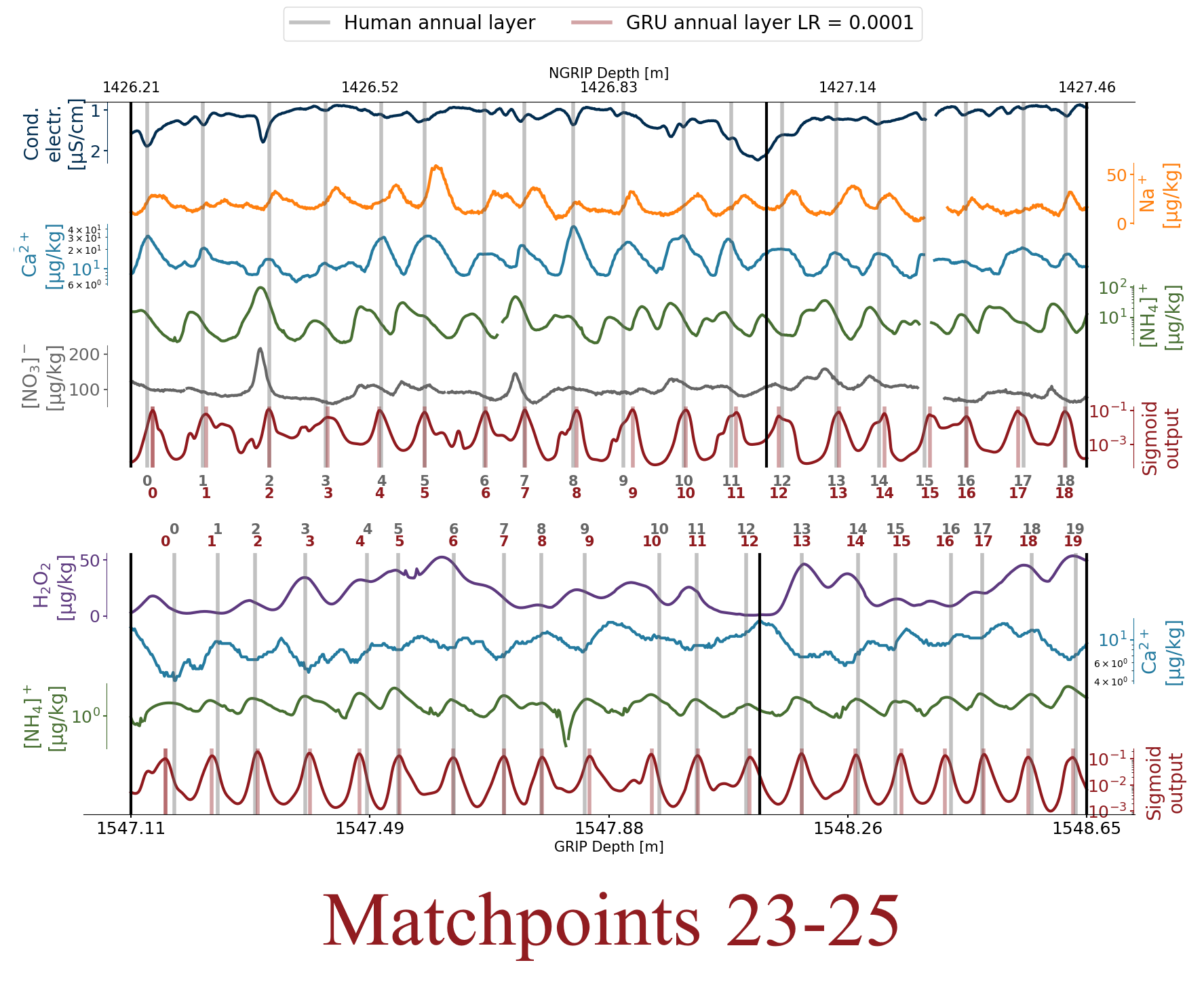 Results
Outline
Introduction
Model & Setup
Results
Discussion
Conclusion
‹#›/16
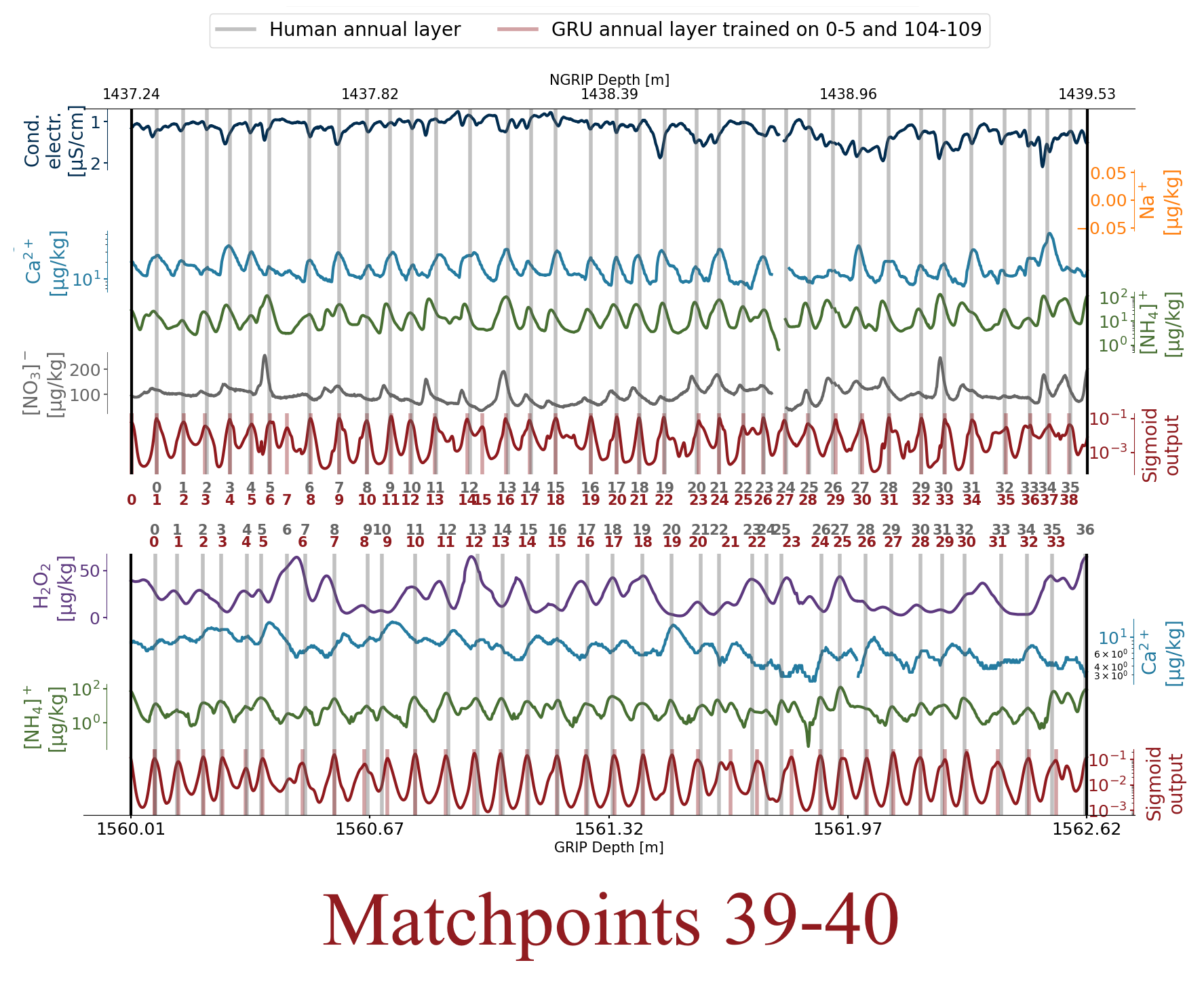 Outline
Introduction
Model & Setup
Results
Discussion
Conclusion
‹#›/16
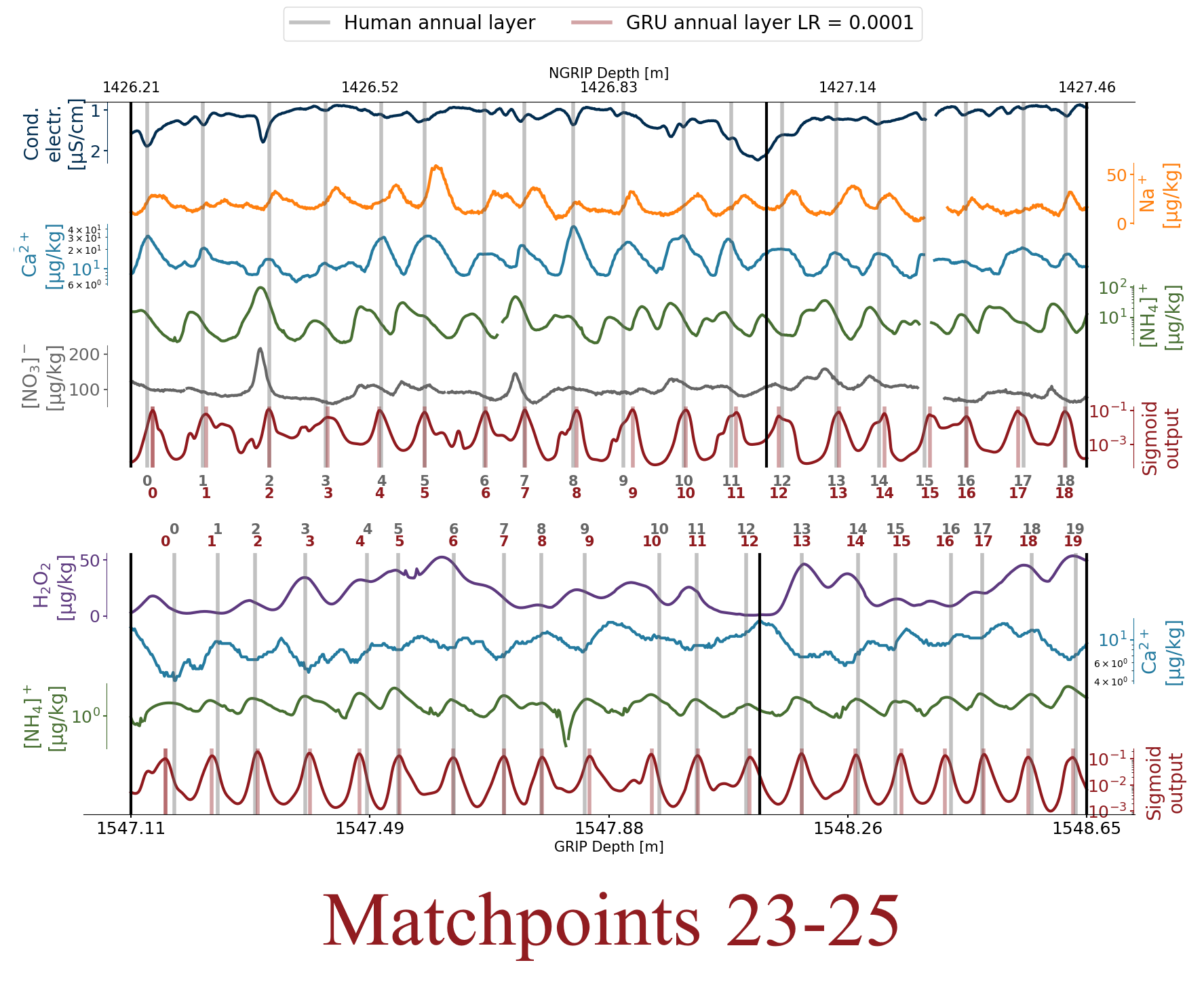 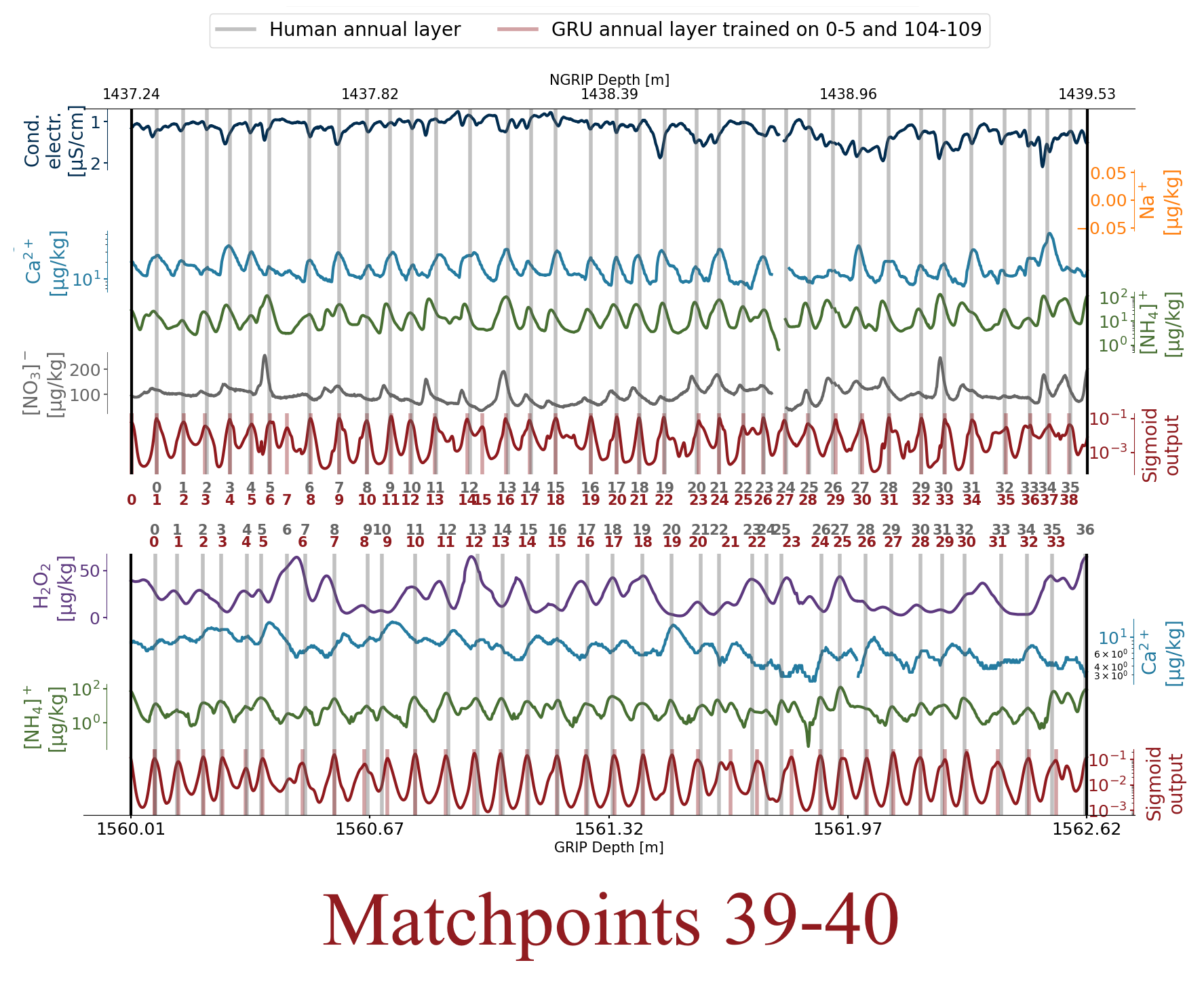 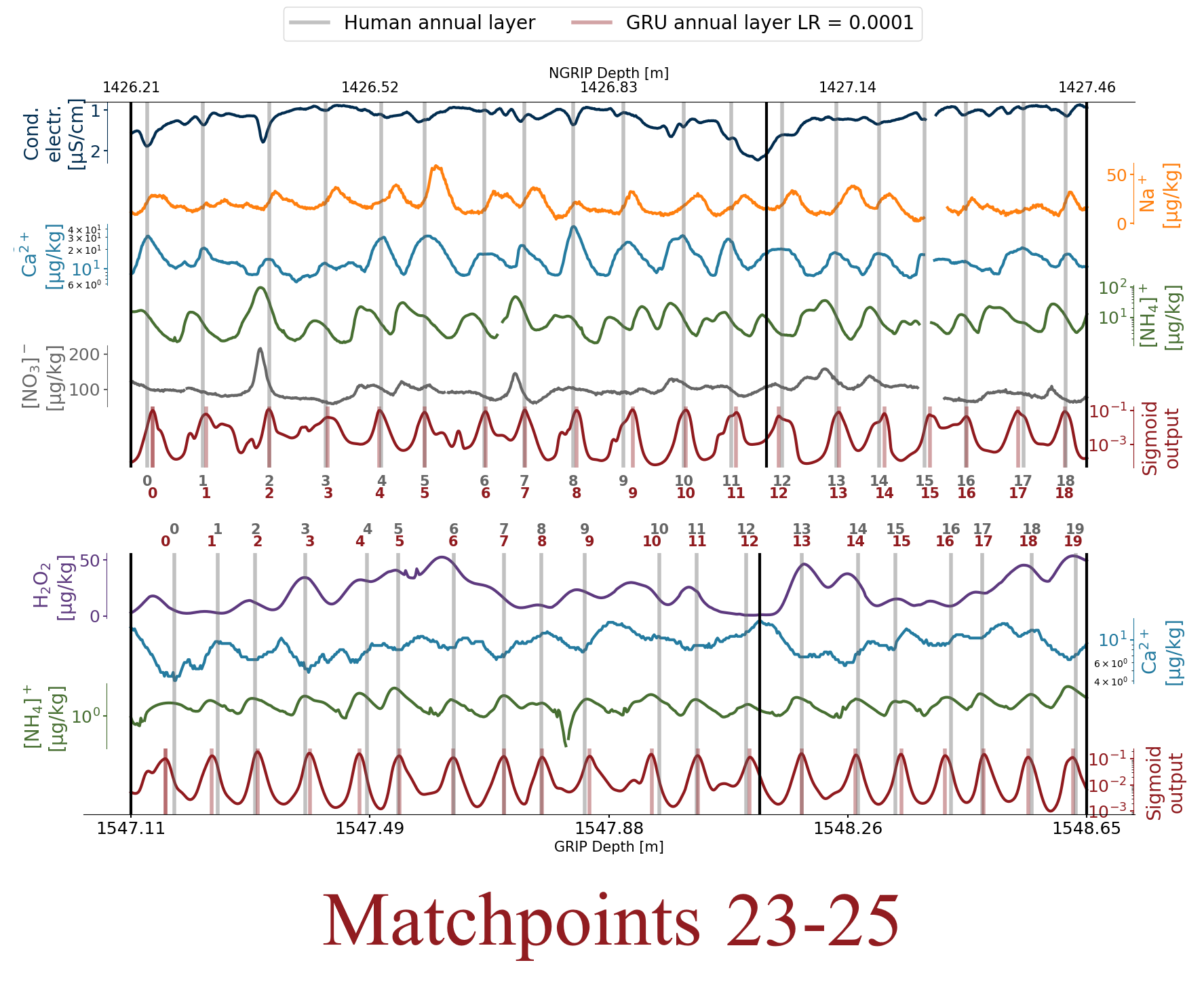 Within each block, 89.9% and 79.8% of GRU counts are within 1 of the GICC05 count for NGRIP and GRIP, respectively.
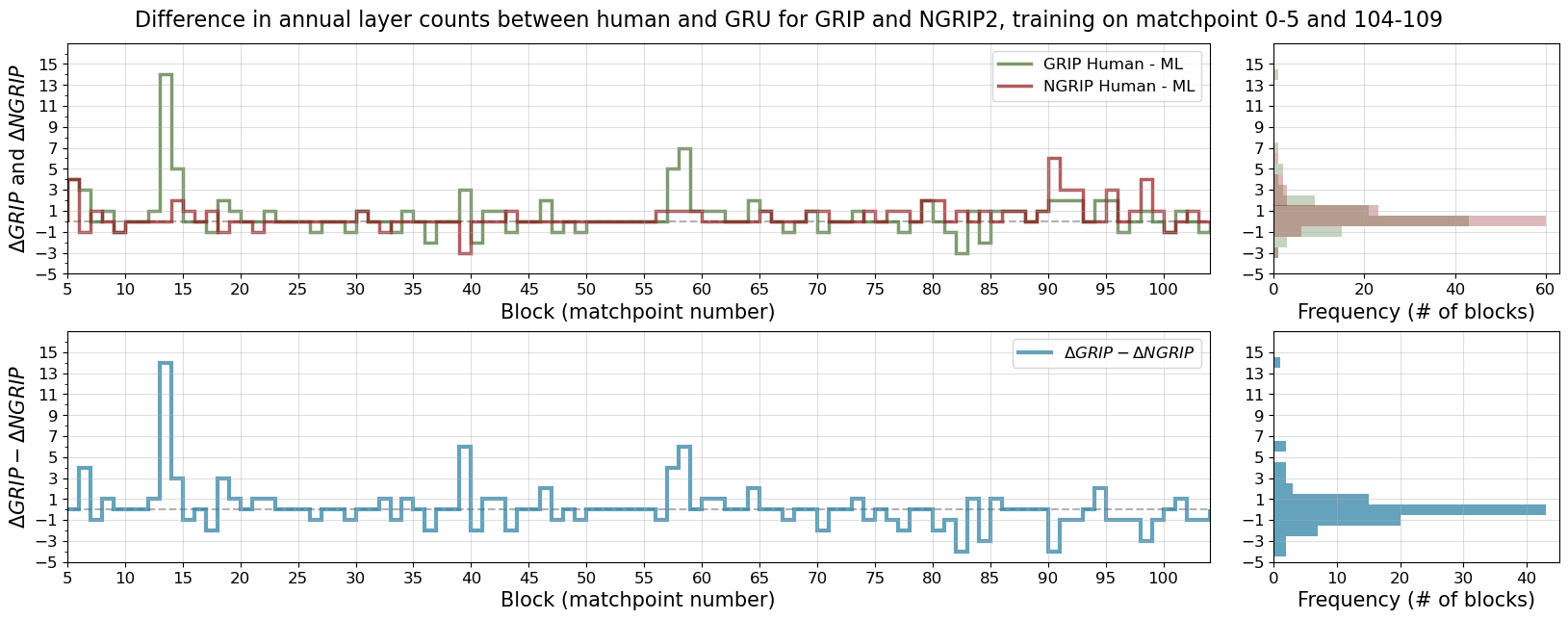 Outline
Introduction
Model & Setup
Results
Discussion
Conclusion
‹#›/16
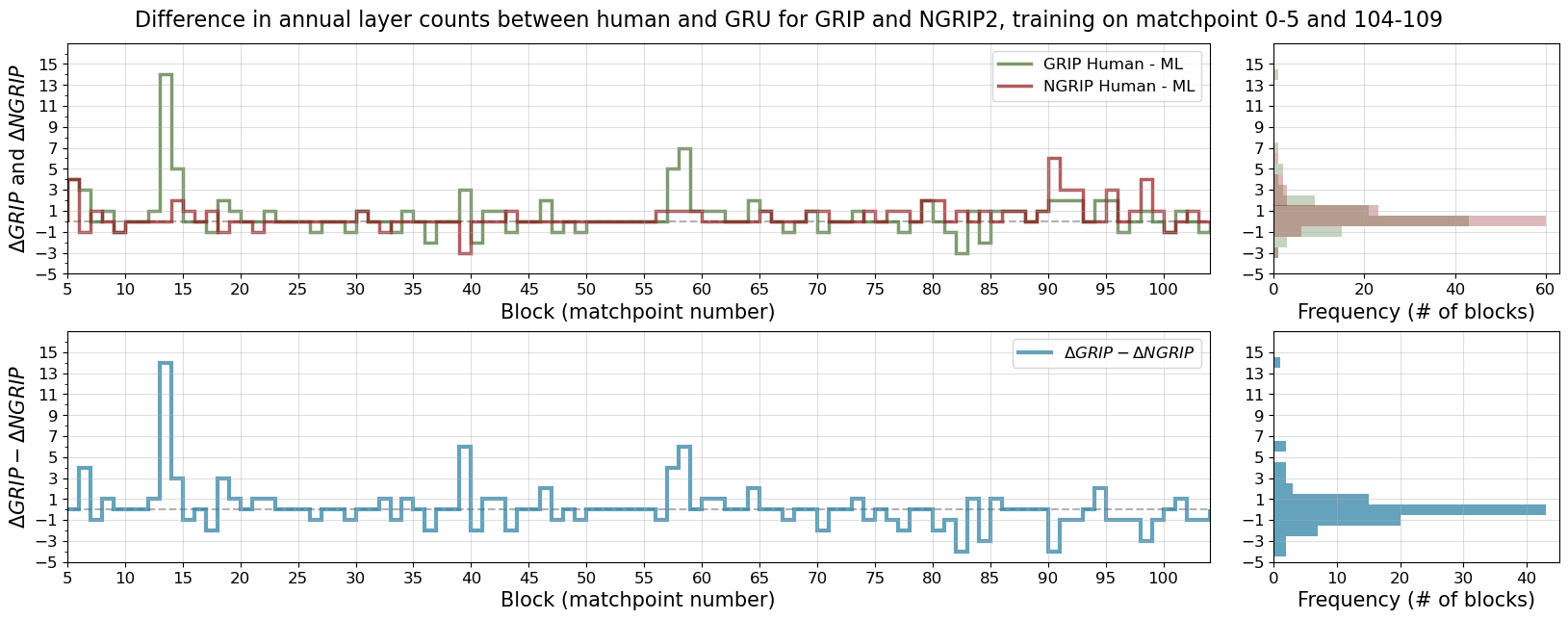 Results
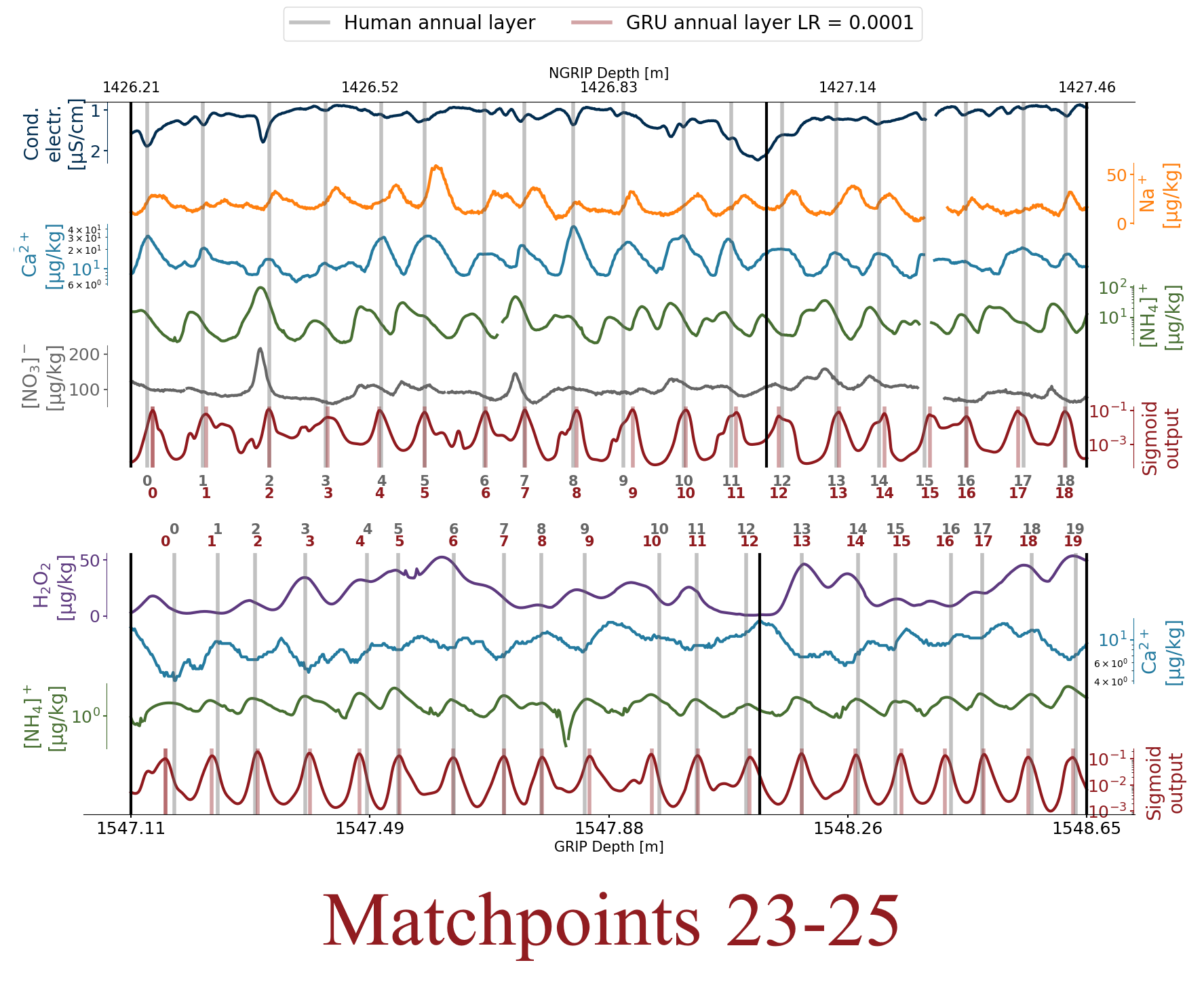 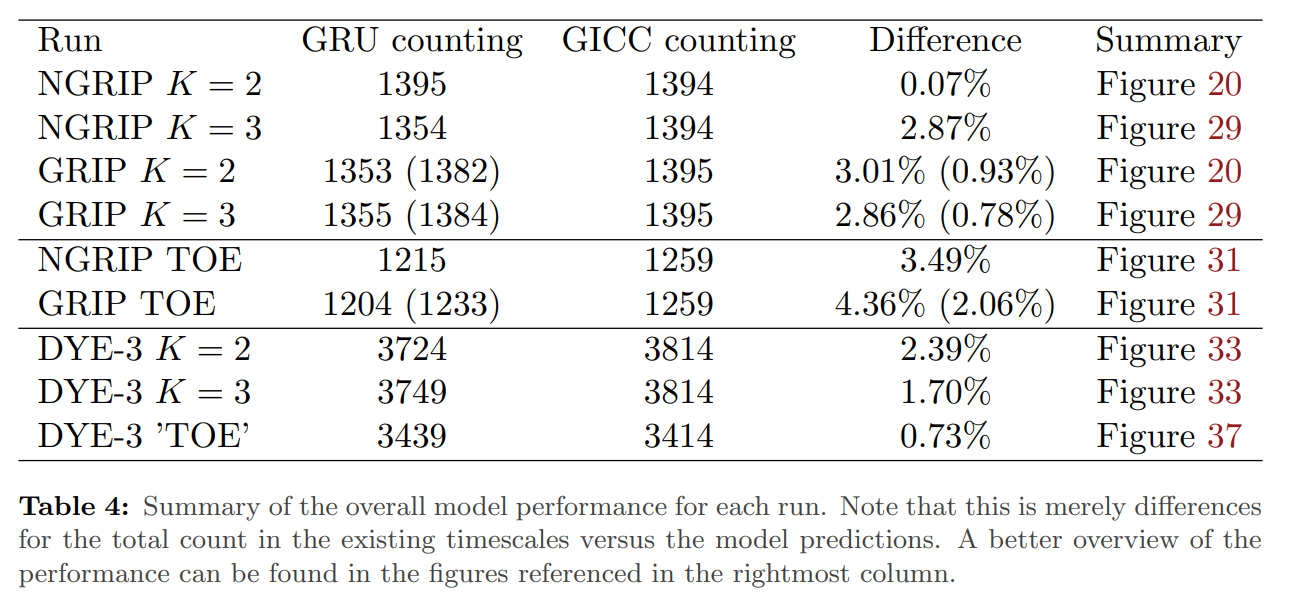 Outline
Introduction
Model & Setup
Results
Discussion
Conclusion
‹#›/16
Discussion
Training and evaluation is done using manually identified annual layers
Model assumes equidistant time-series input, but the data is a depth-series.
Peak detection is sensitive to used parameter values.
Training and testing on shorter sections of cores with similar characteristics is recommended.
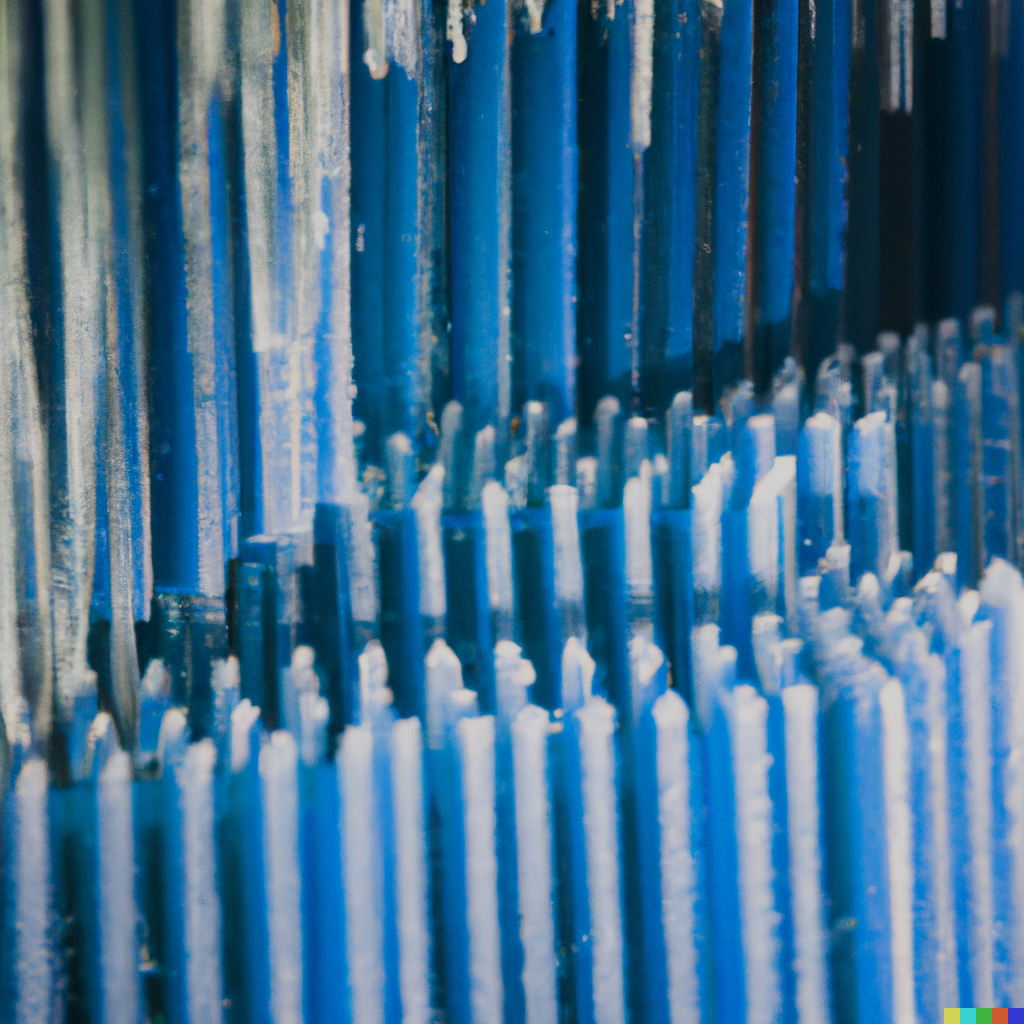 Outline
Introduction
Model & Setup
Results
Discussion
Conclusion
‹#›/16
Conclusion
Appendix A - Hyperparameter tuning
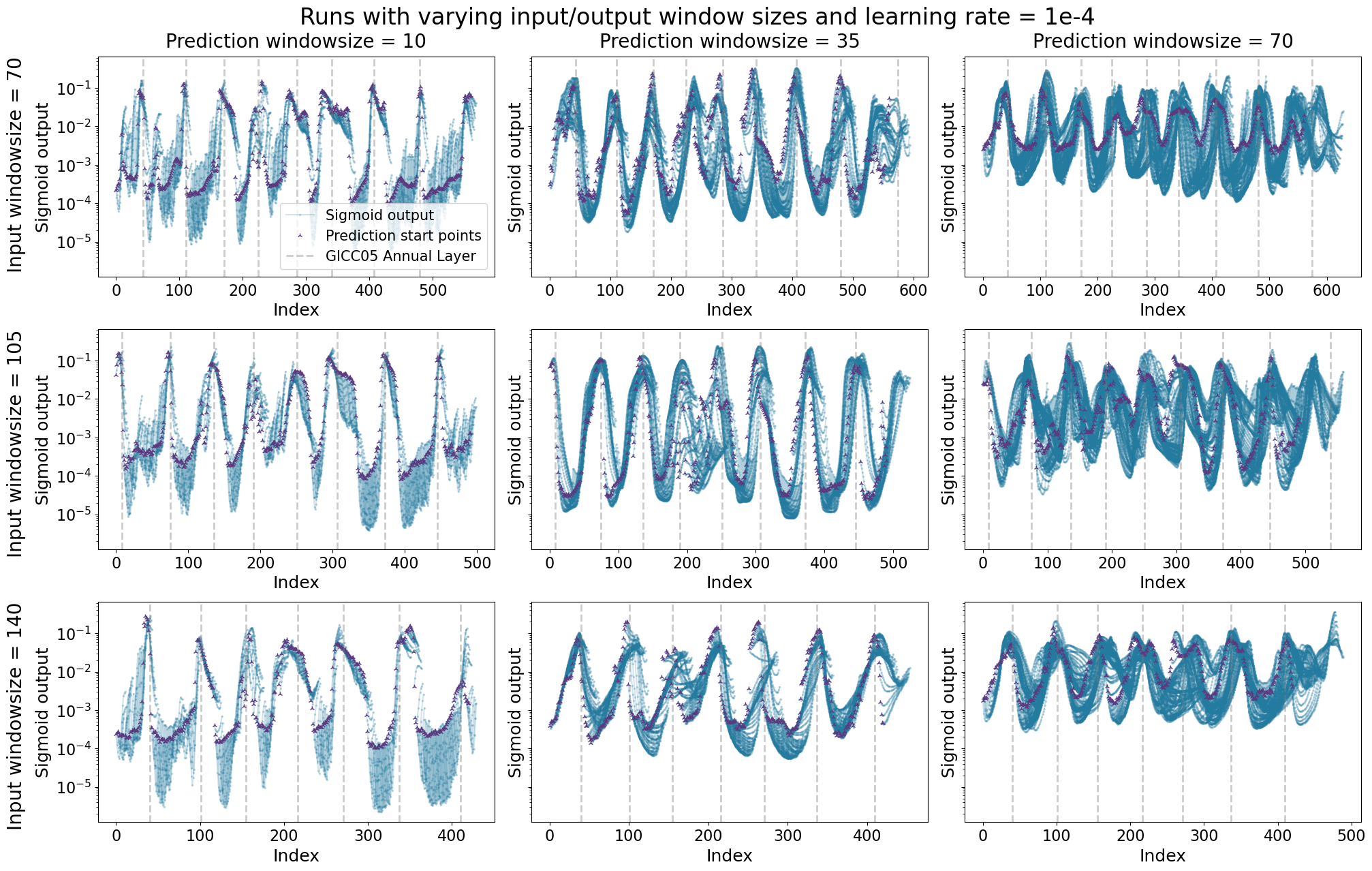 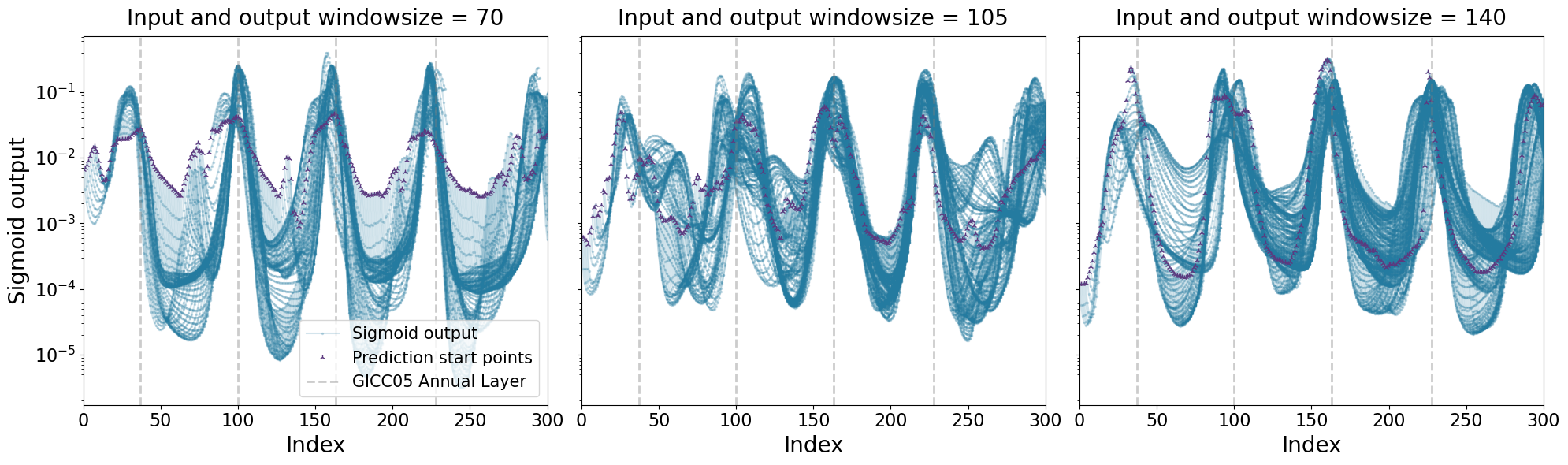 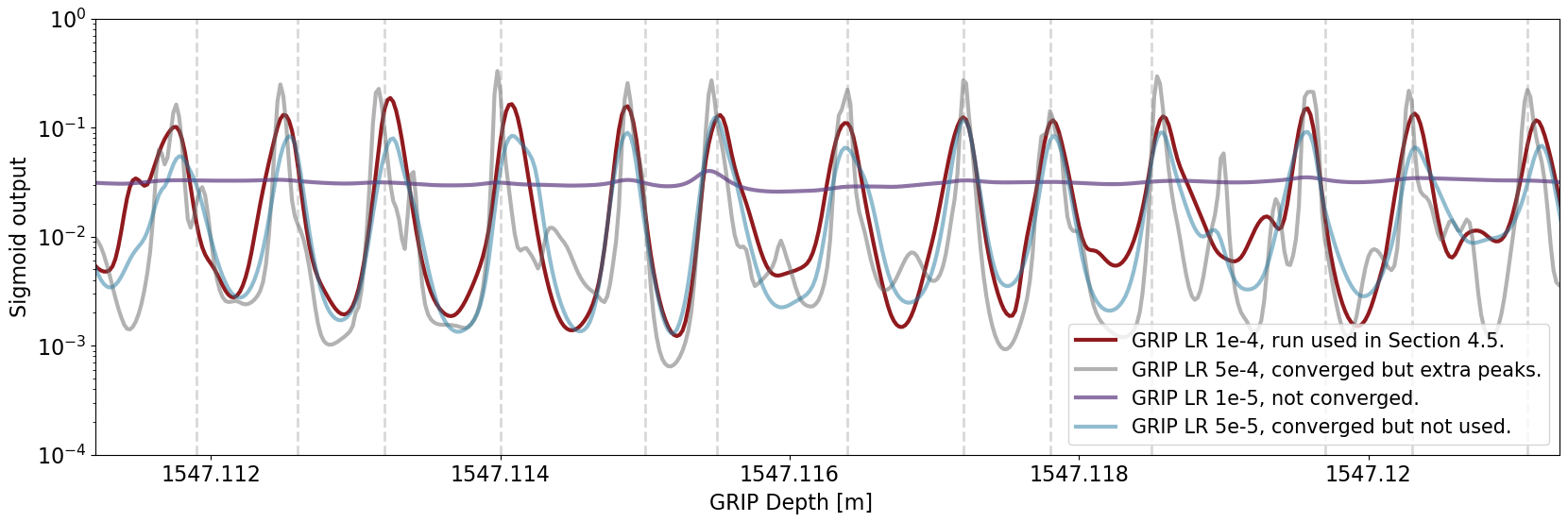 Appendix B - Perturbed data for feature importance
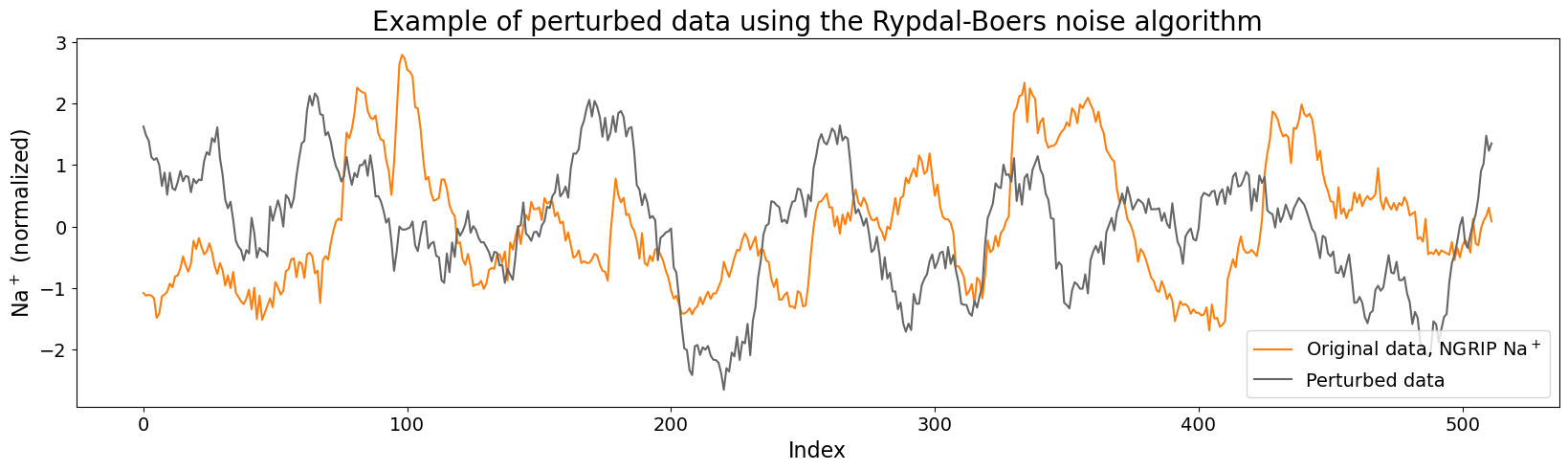 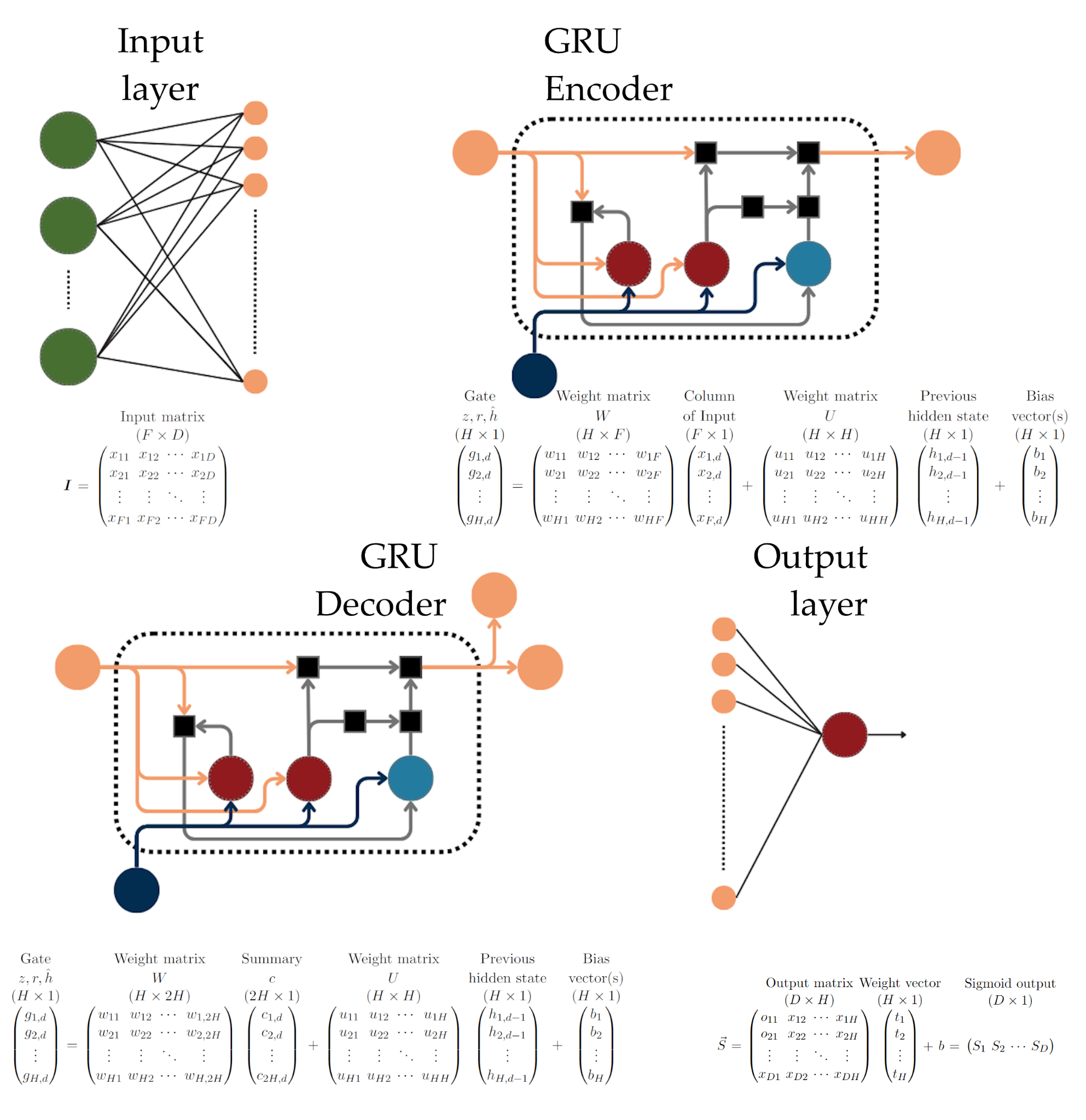 Appendix C - Model
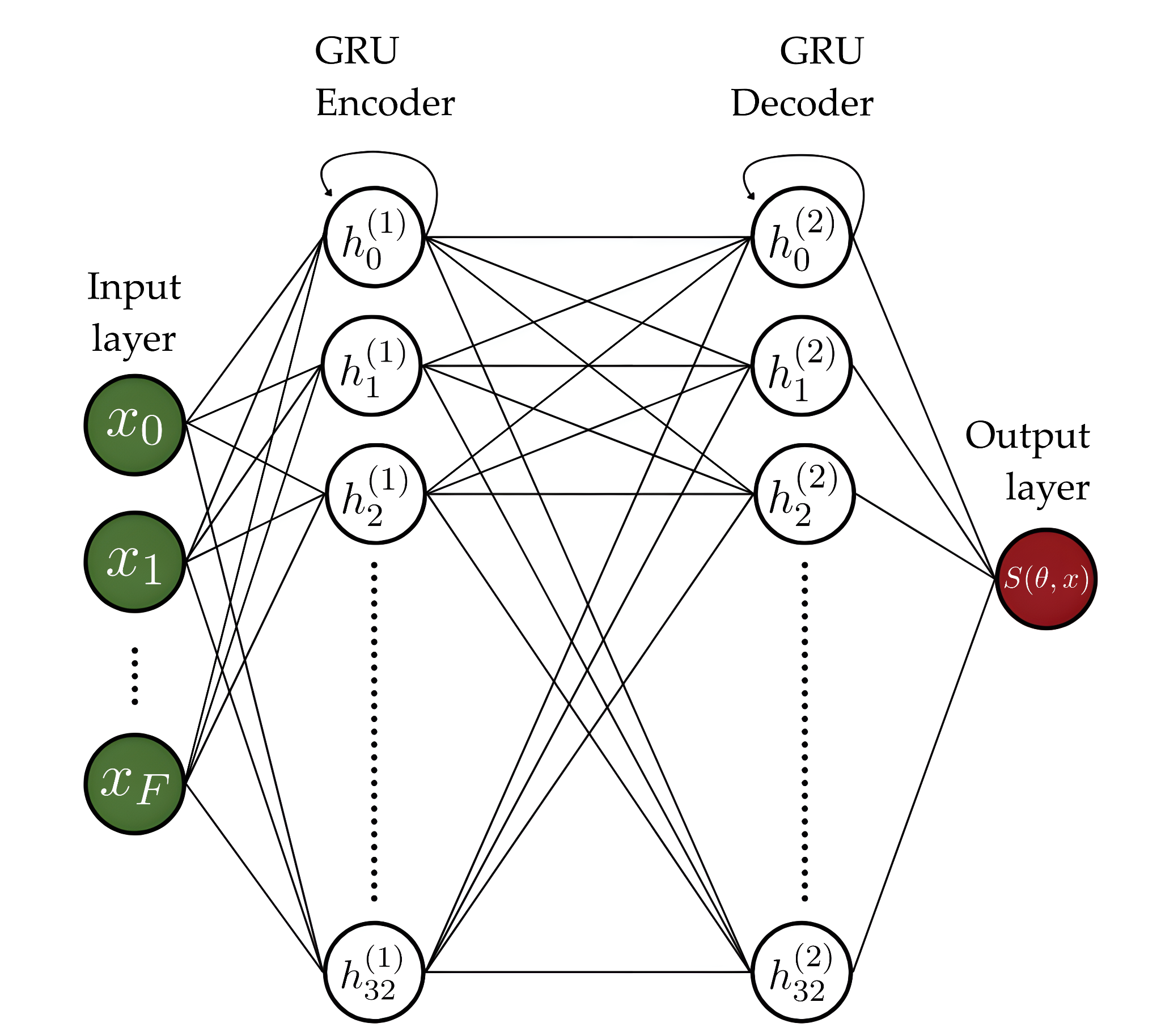 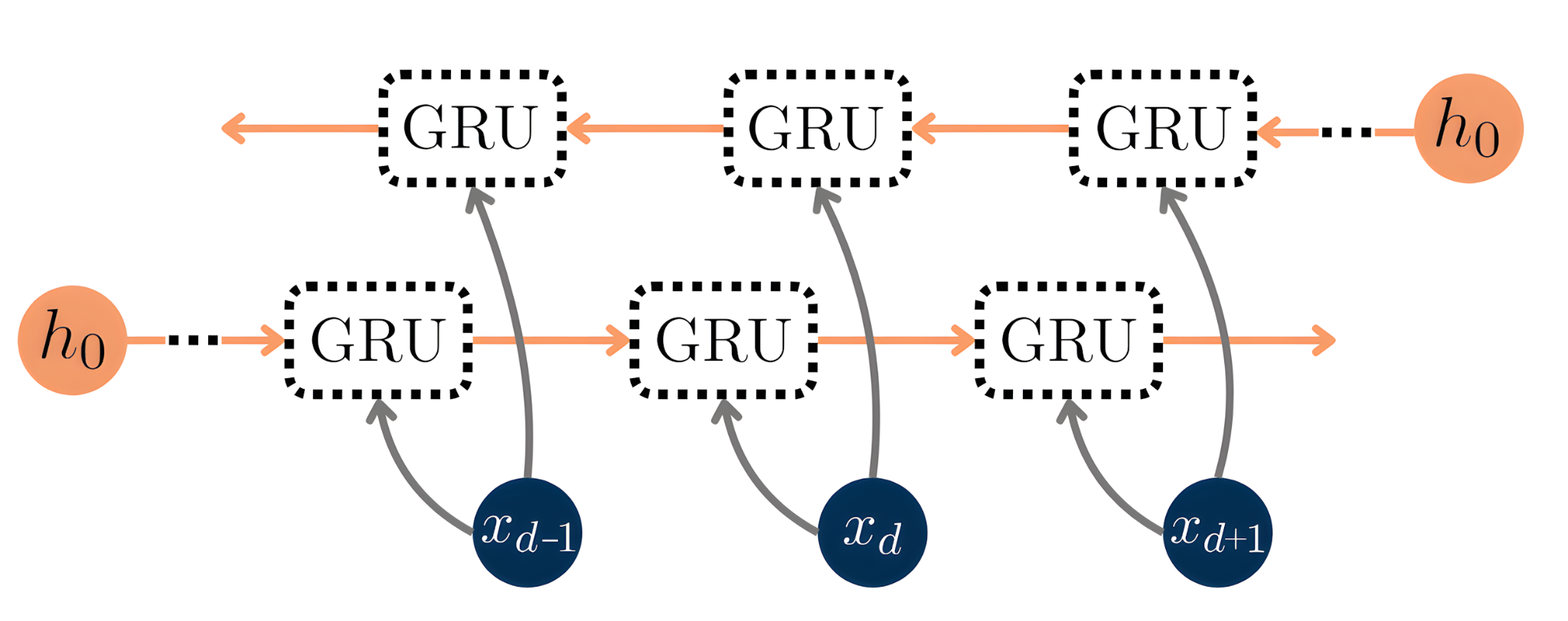 Appendix D - Sensitivity of peak detection
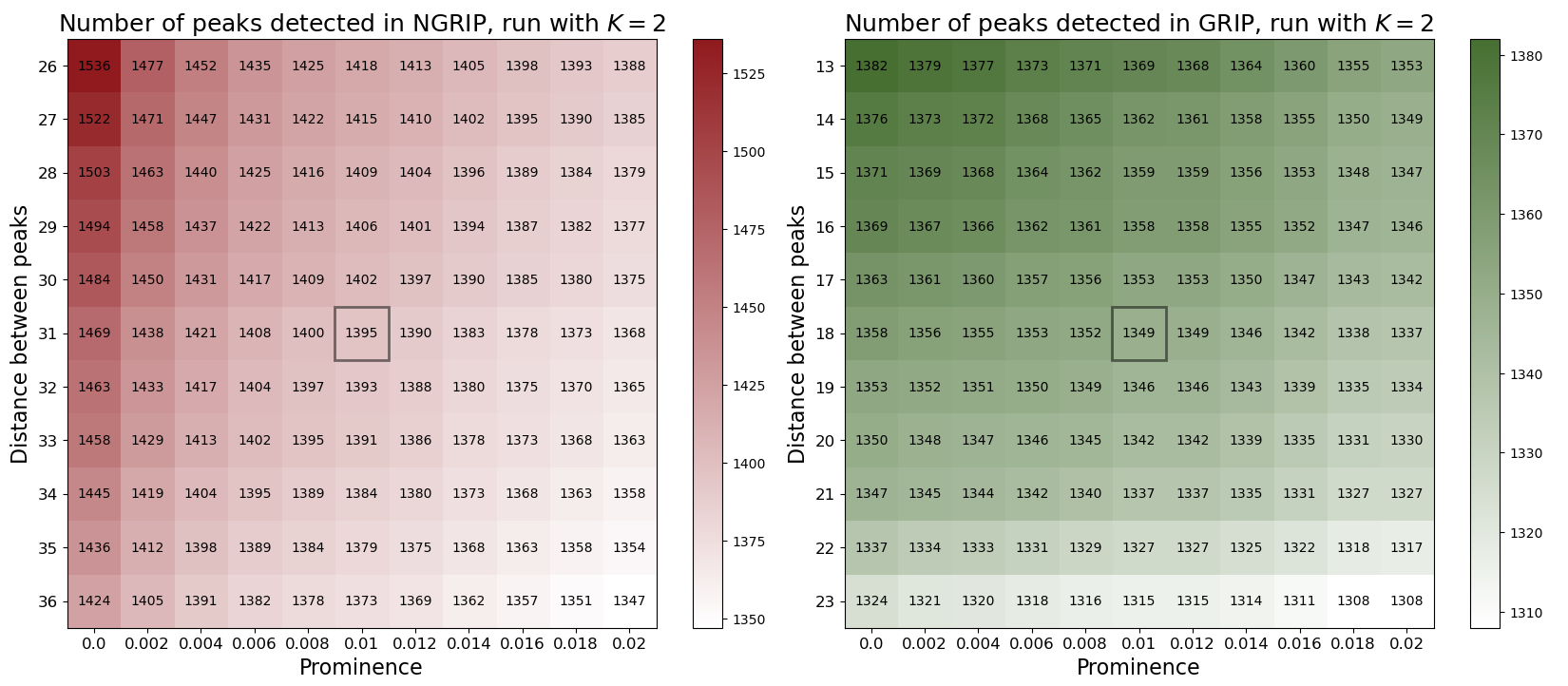 Appendix E - Pseudo-data
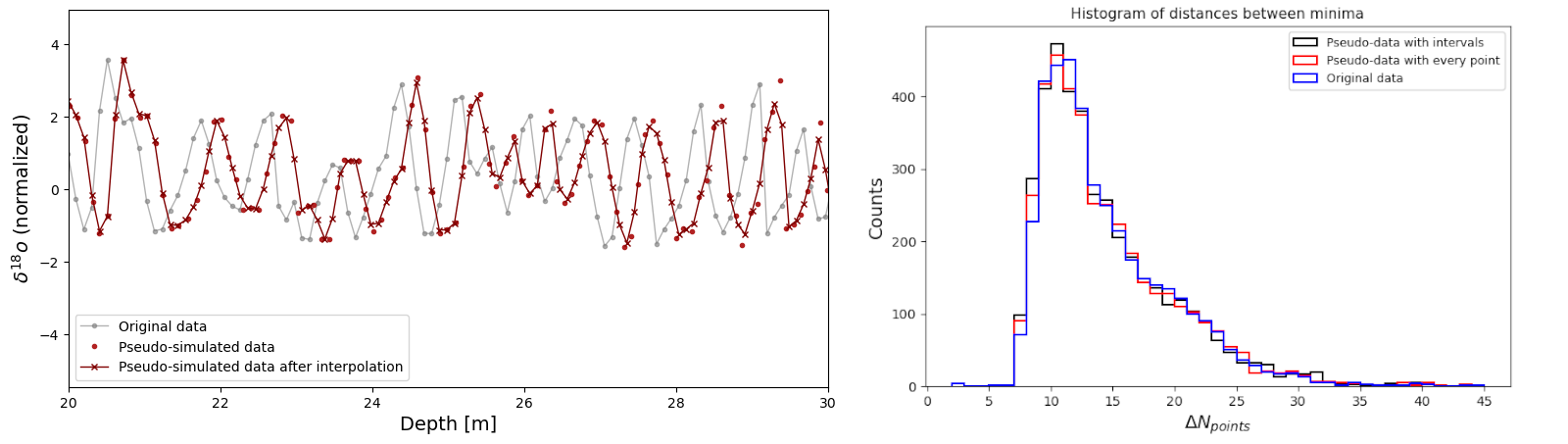 Appendix F - Data
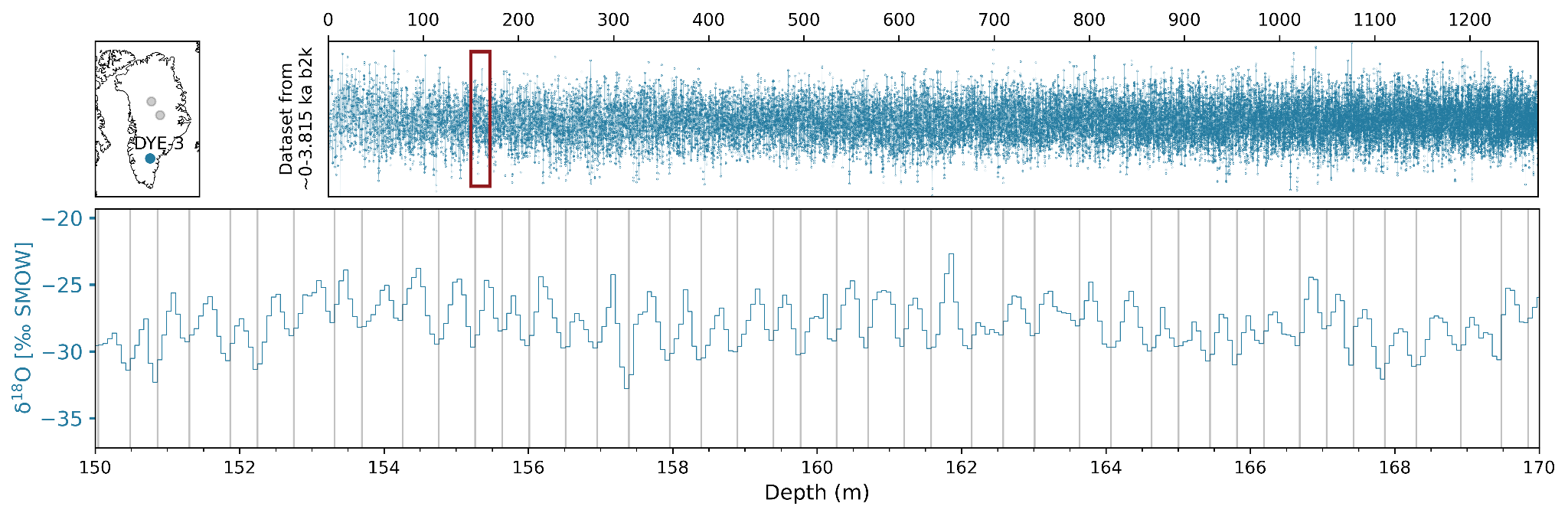 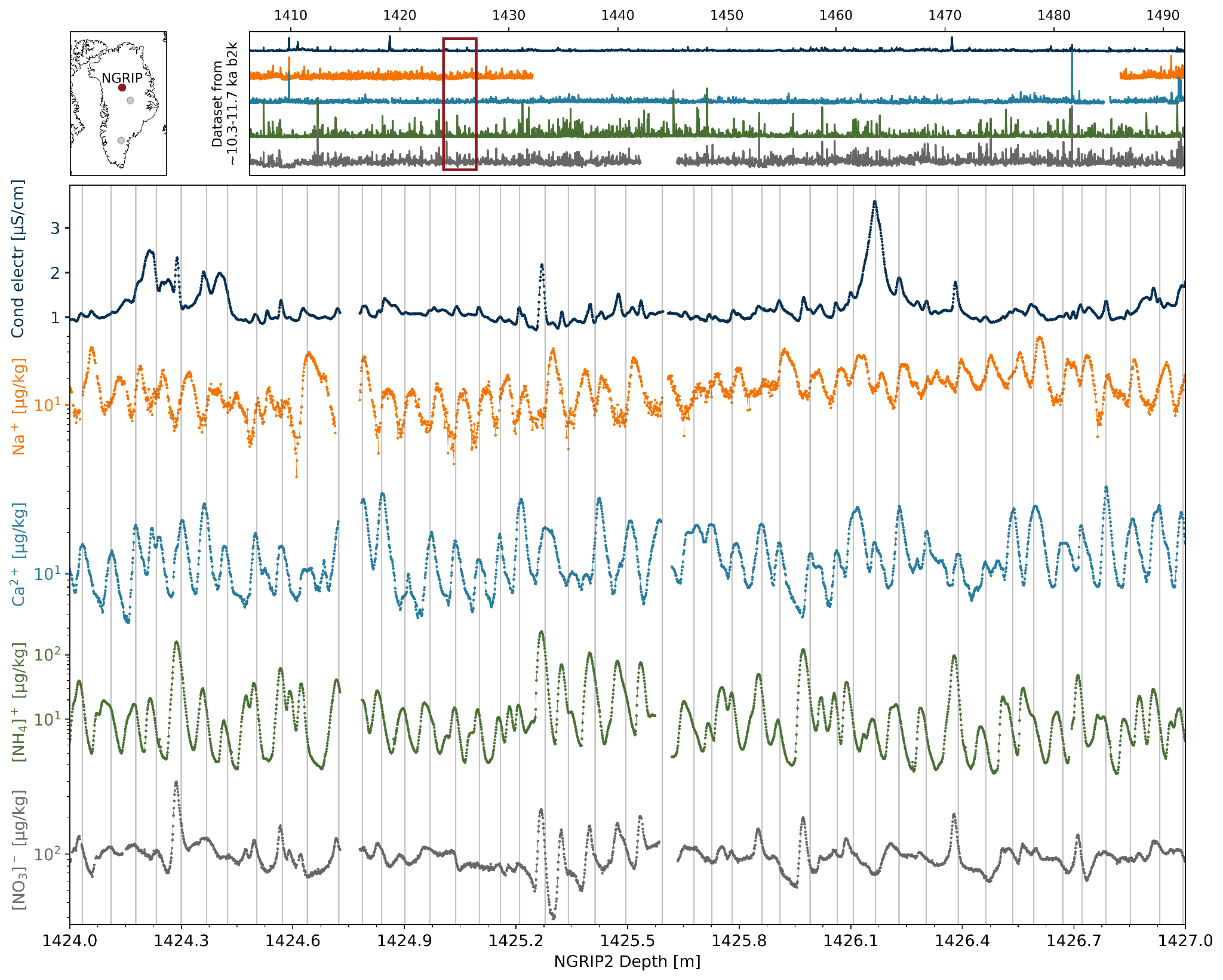 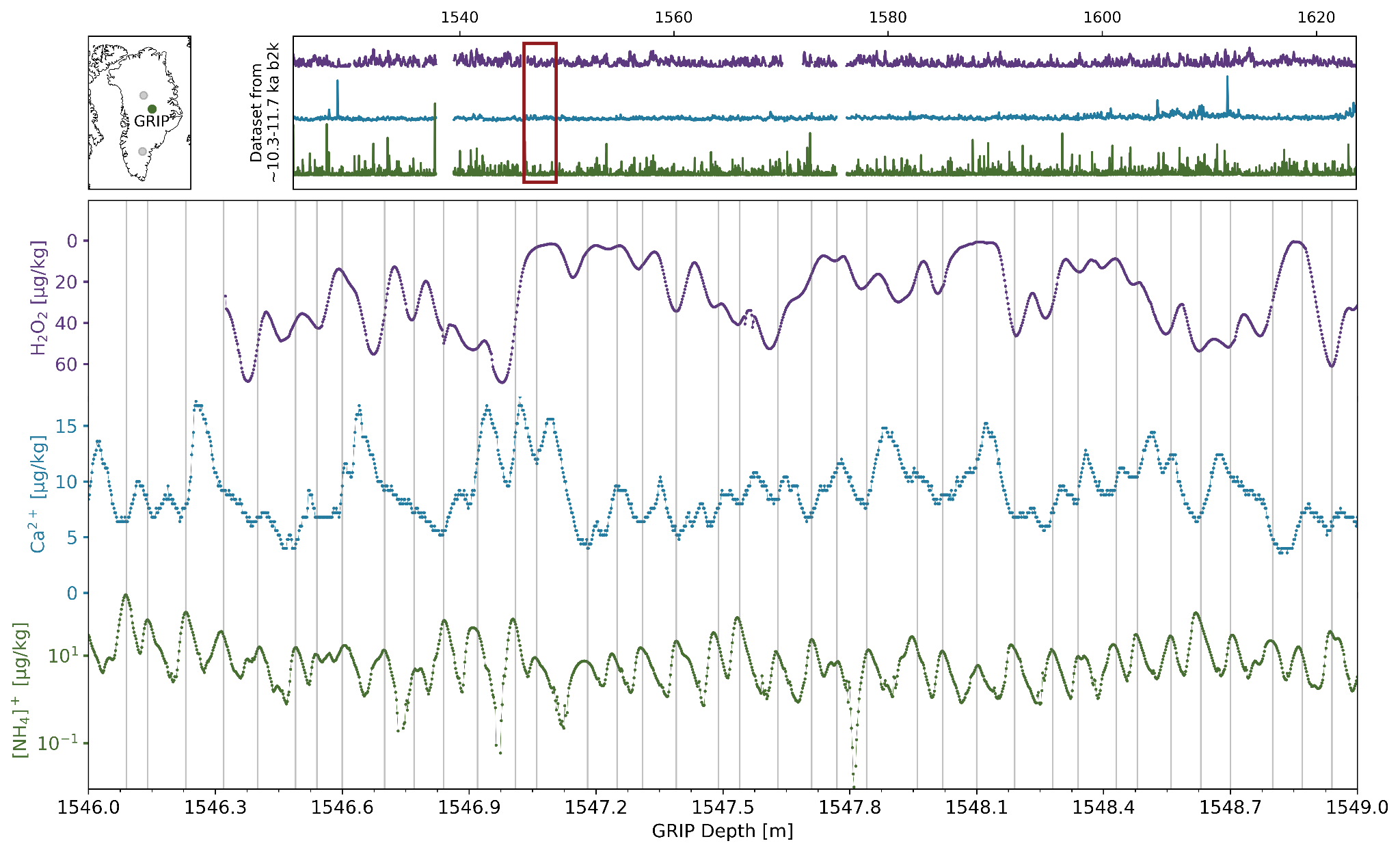 Appendix G: Glaciology
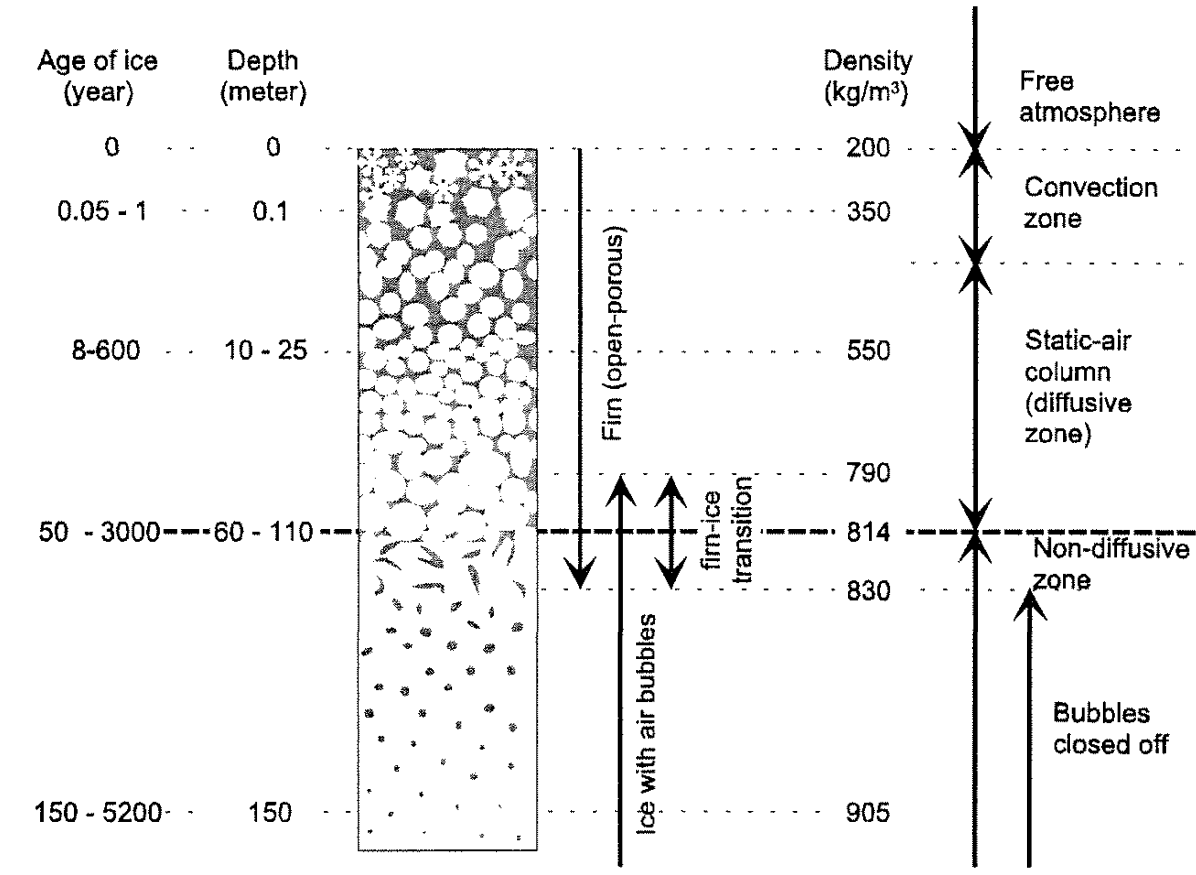 Appendix H: Annual Layer Thicknesses
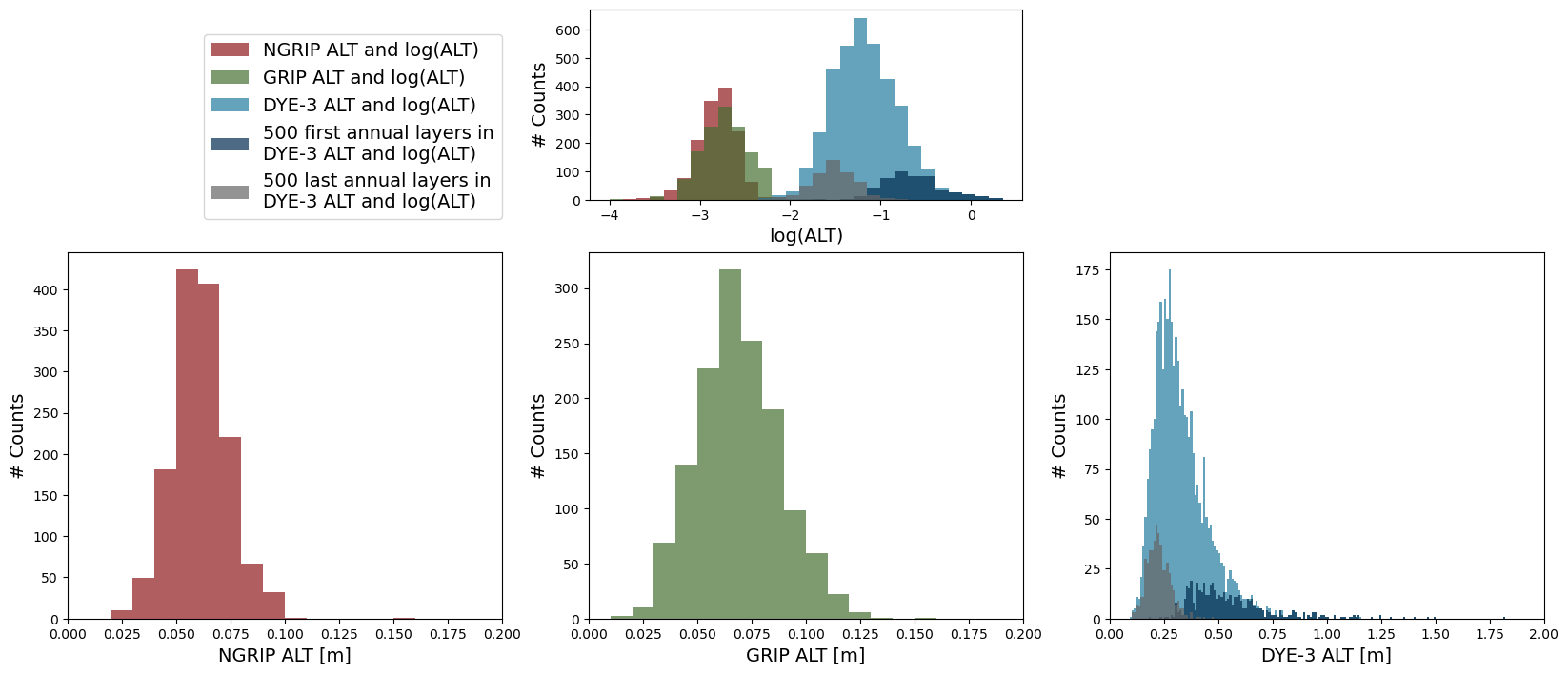